הפיכות
מטריצות אלמנטריות
הגדרה: לכל פעולה אלמנטרית      נתאים מטריצה אלמנטרית ע"י הפעלת הפעולה על מטריצת היחידה
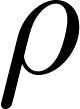 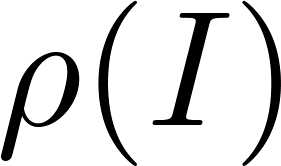 למשל (הדגמה על מטריצות 3 על 3):
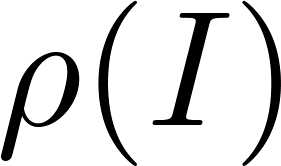 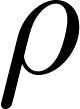 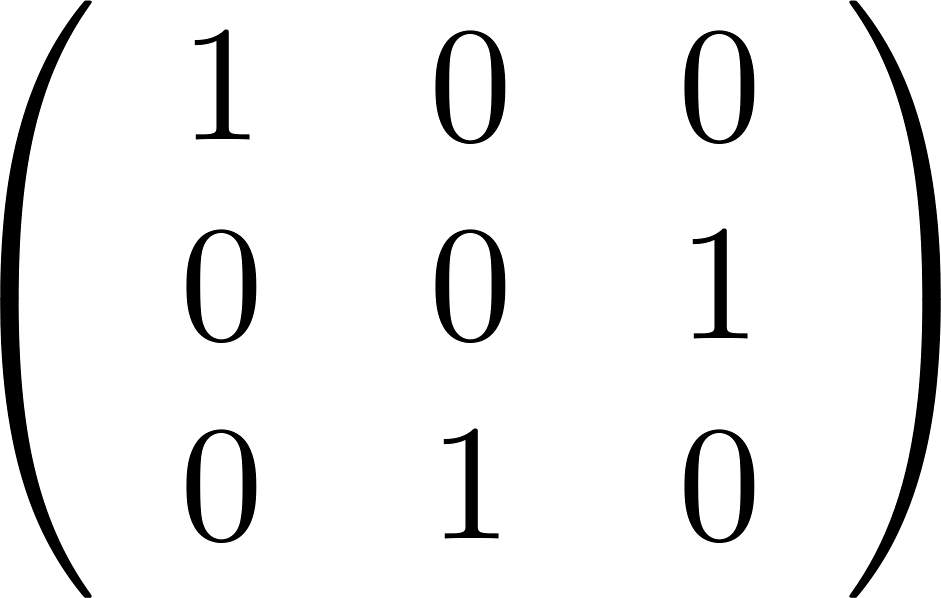 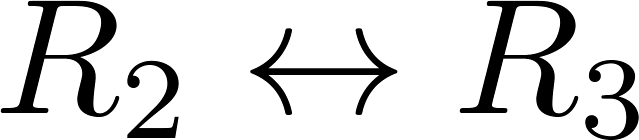 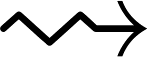 למשל (הדגמה על מטריצות 3 על 3):
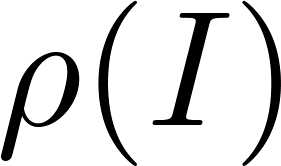 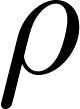 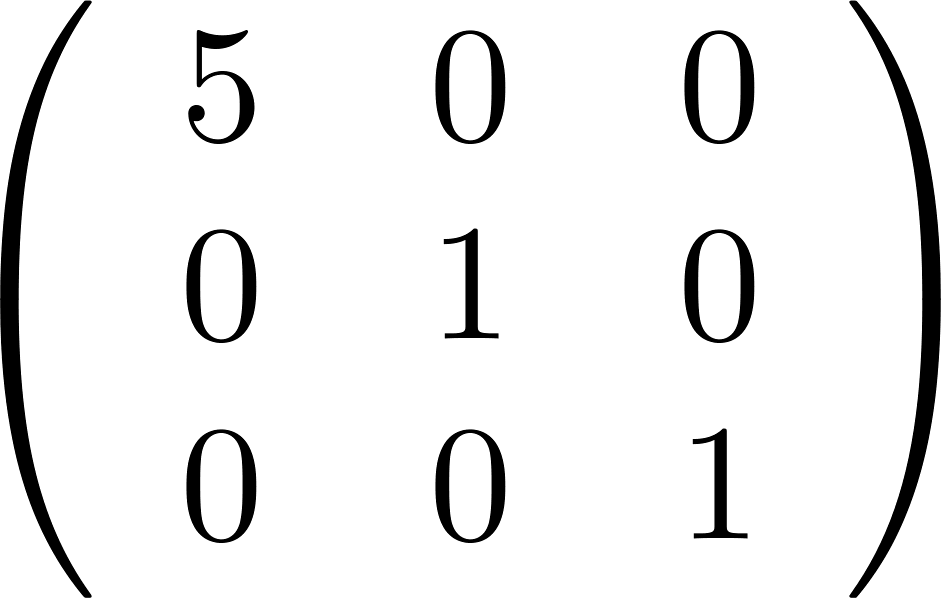 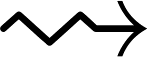 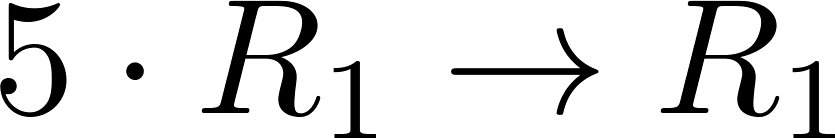 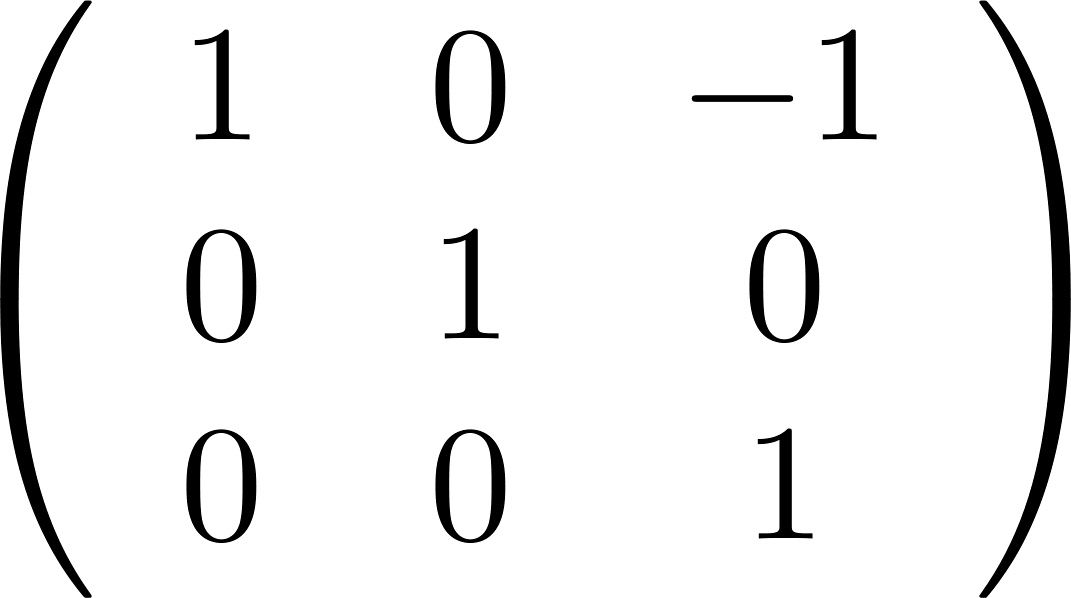 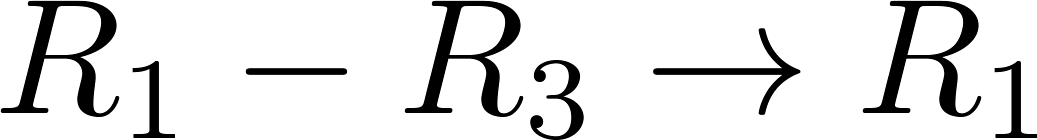 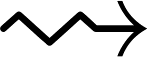 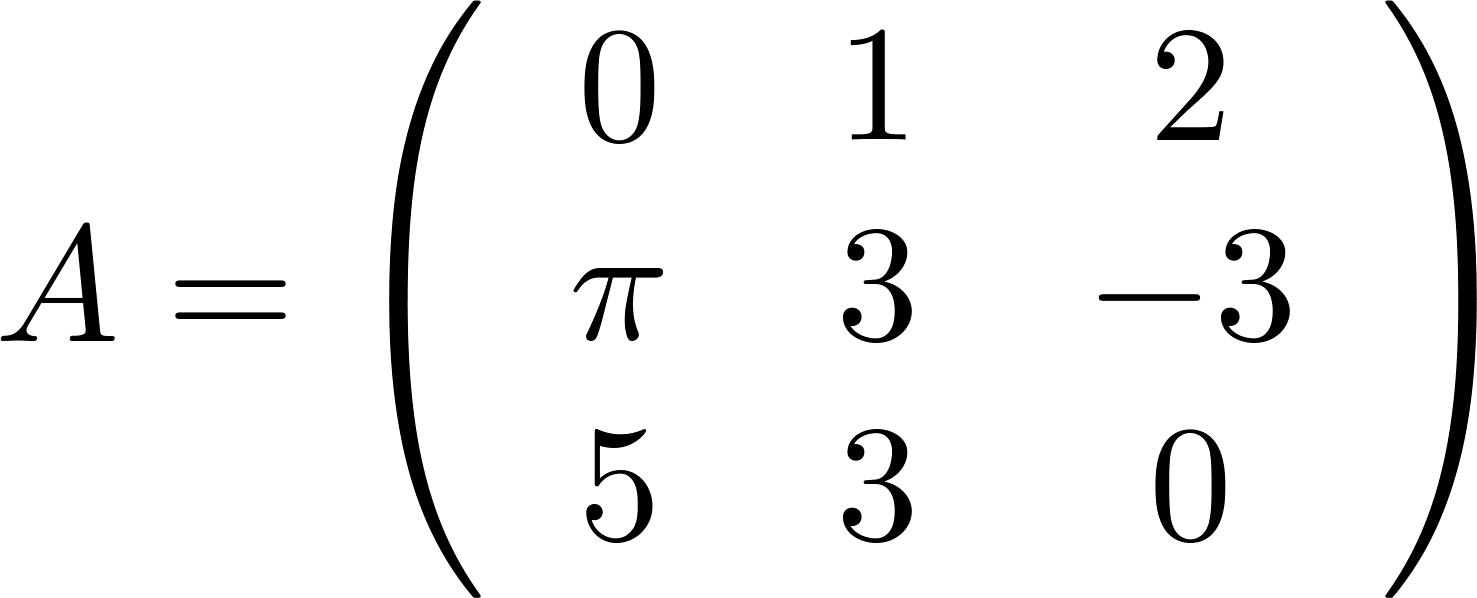 משפט:
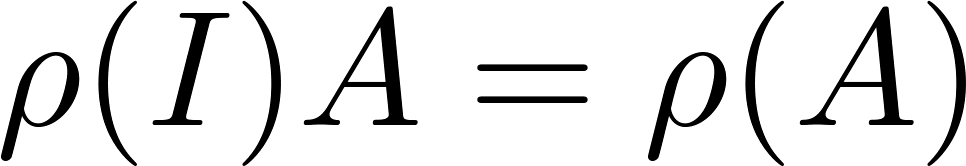 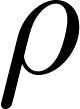 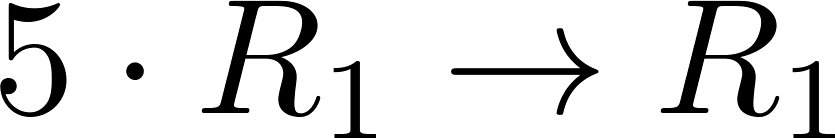 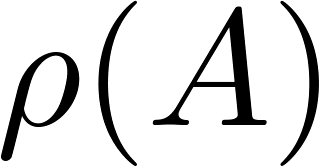 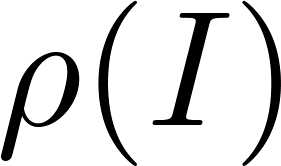 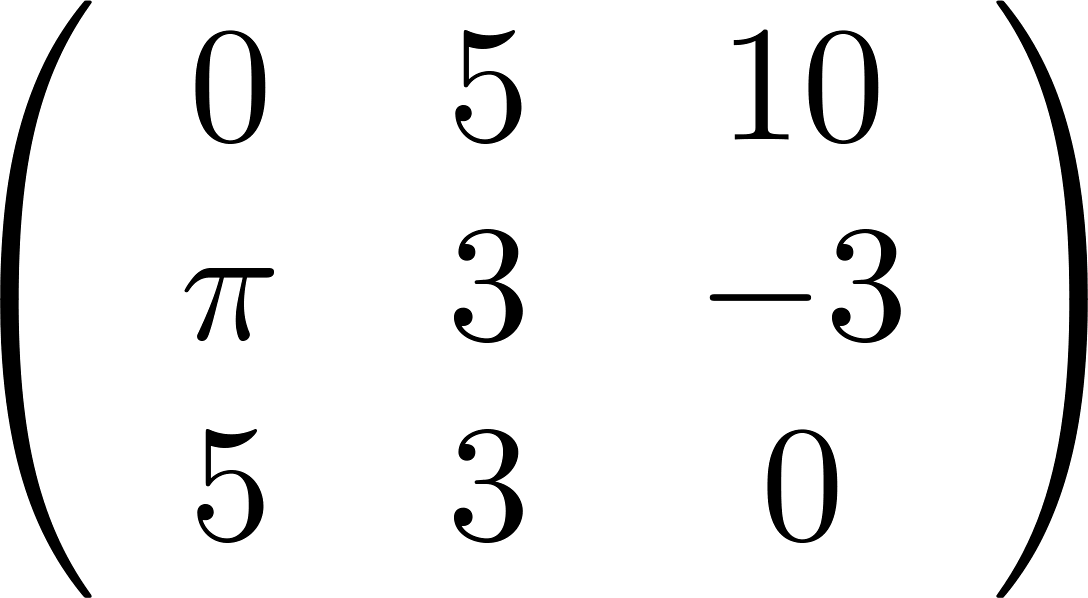 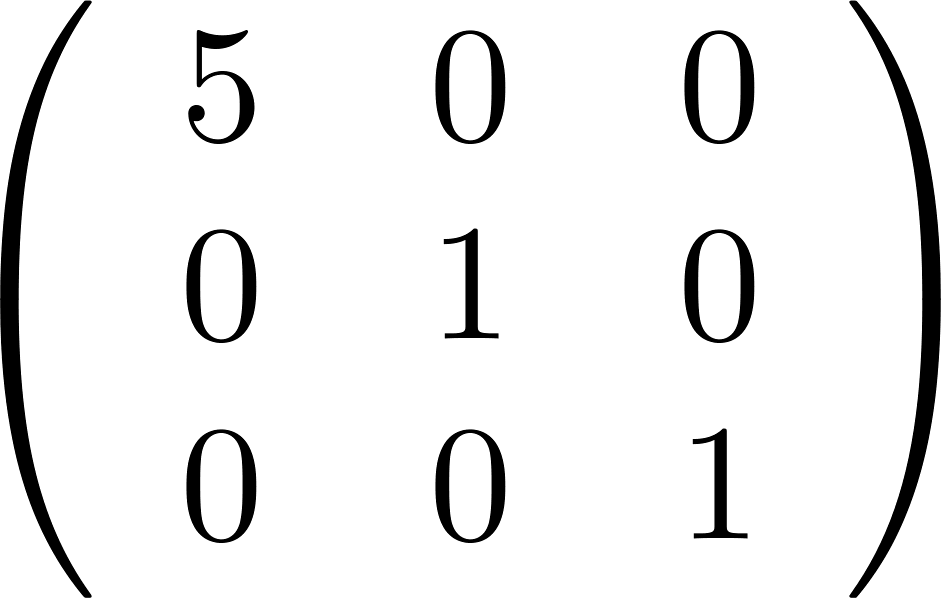 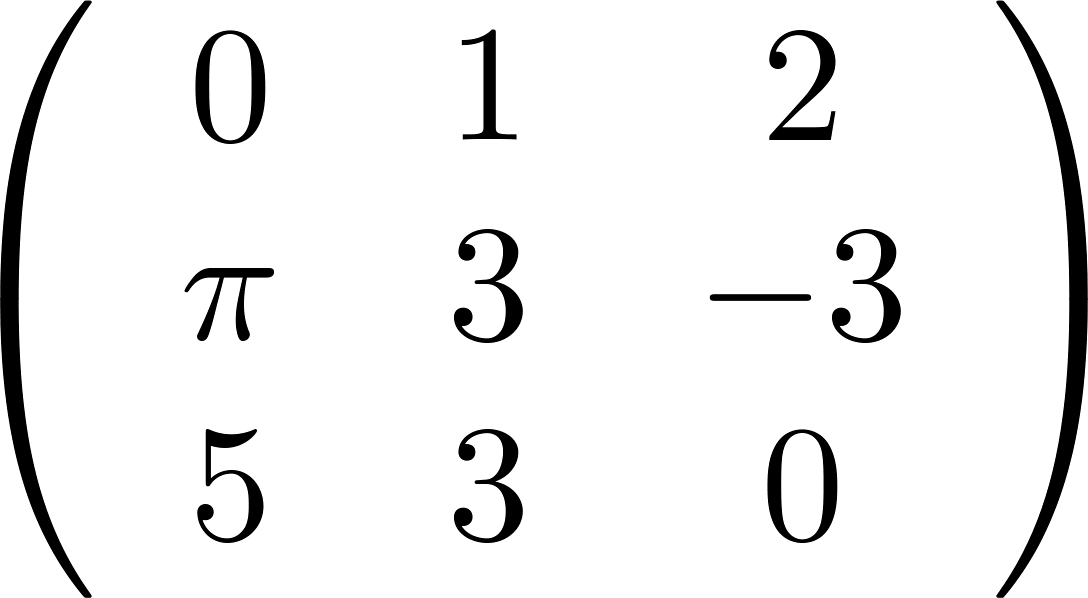 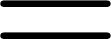 הפיכות
הגדרה: מטריצה                      תקרא הפיכה אם קיימת
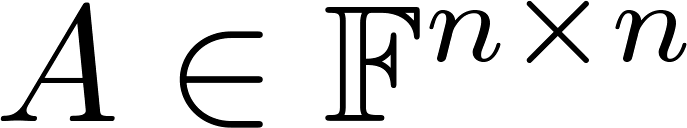 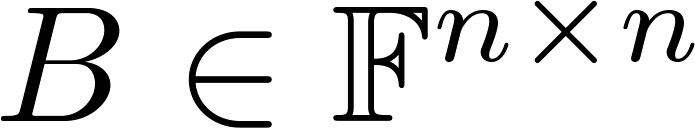 כך ש:
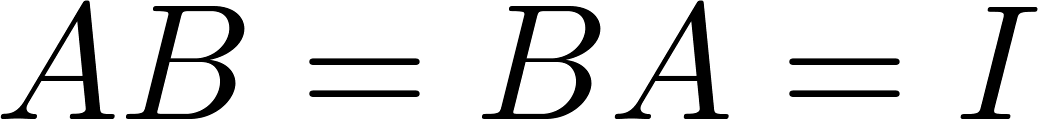 סימון:
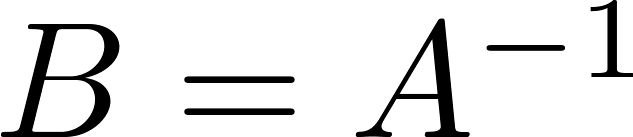 הפיכה
מינוח:
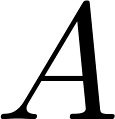 ההופכית (אם קיימת היא יחידה)
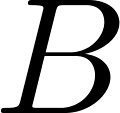 כך ש:
משפט: מטריצה                      הפיכה אם קיימת
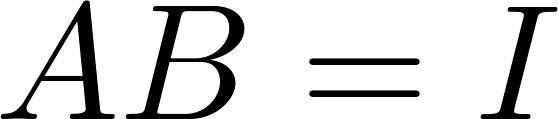 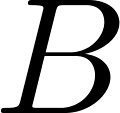 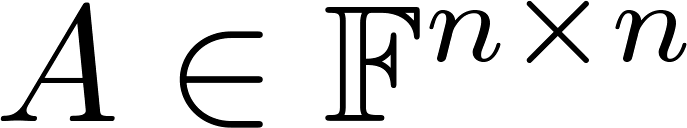 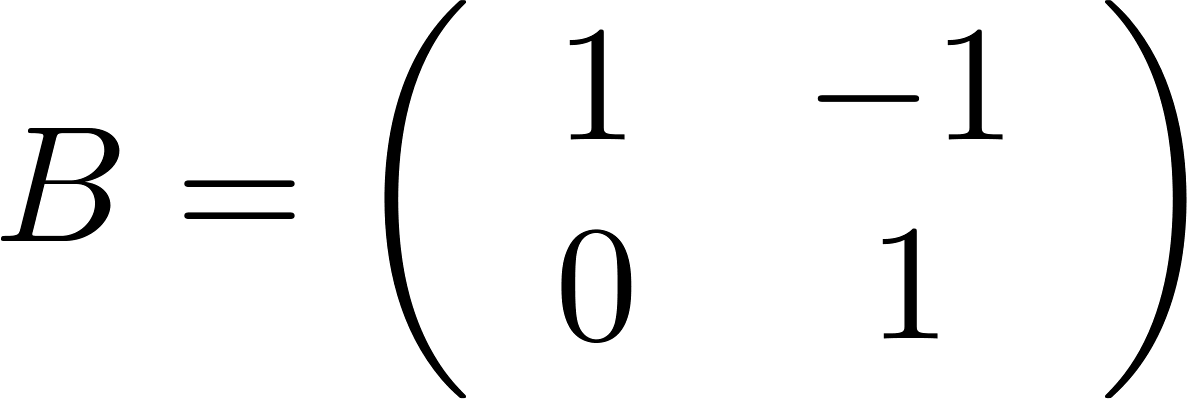 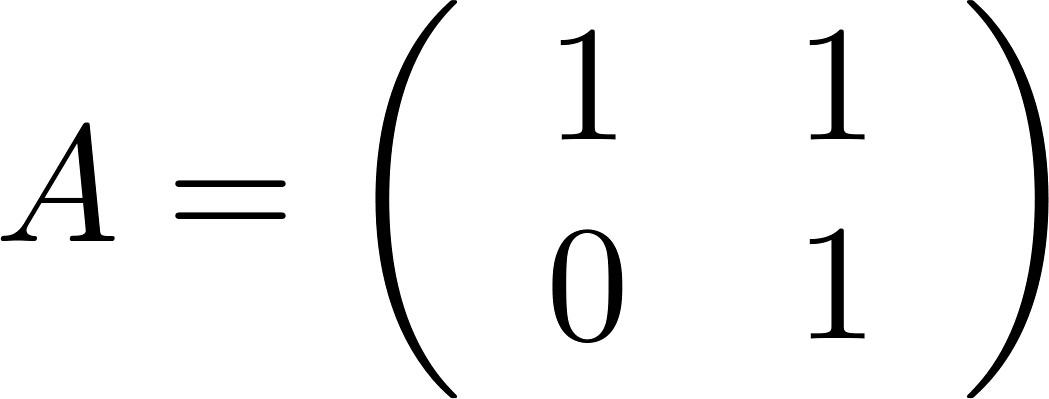 הדגמה:
מקיימות
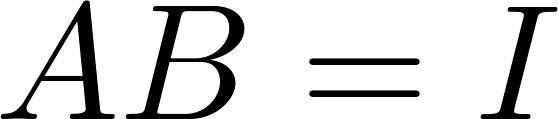 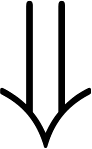 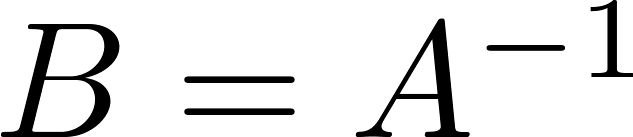 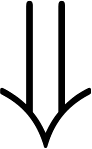 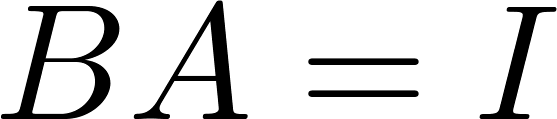 תרגיל – תהא                          עם שורת אפסים (נניח בשורה     ). הוכיחו כי       אינה הפיכה.
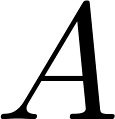 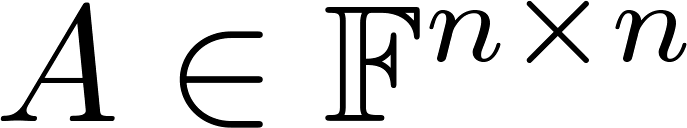 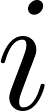 הוכחה: נניח בשלילה כי
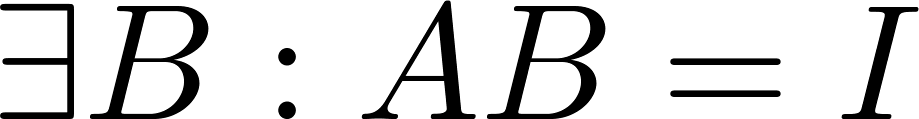 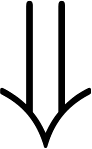 נסתכל על שורה    :
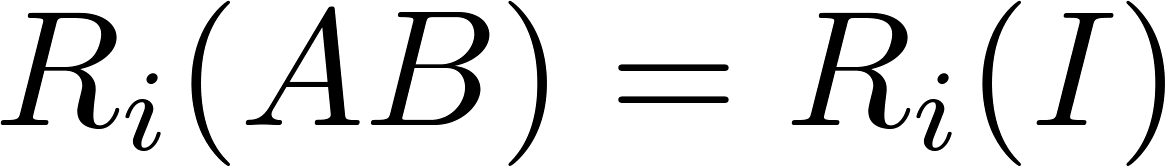 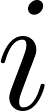 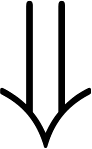 כאשר       וקטור של אפסים,
פרט למקום     ששוה 1
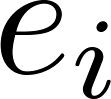 נפשט בעזרת חוקי מטריצה:
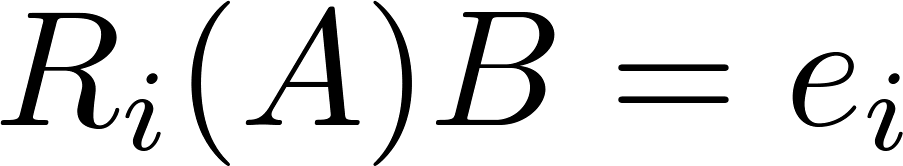 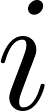 אבל לפי כפל שורה:
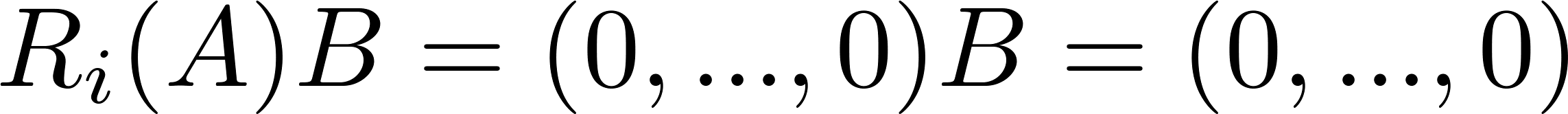 סתירה!
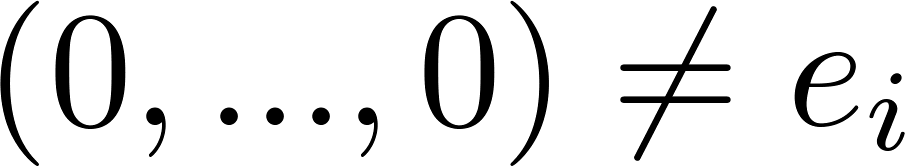 תרגיל – תהא                          הפיכה.  הוכיחו כי לכל        מתקיים
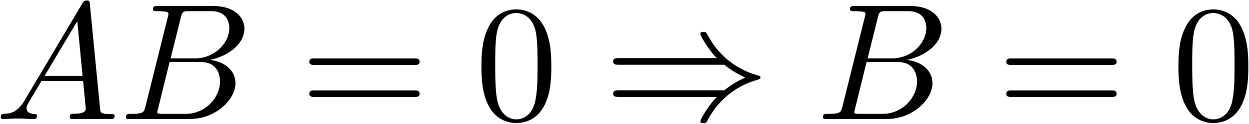 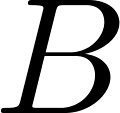 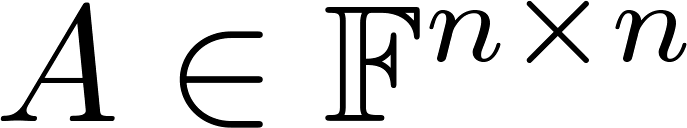 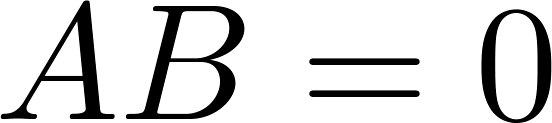 הוכחה: נתון
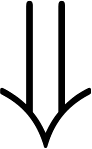 נכפיל ב          משמאל ונקבל:
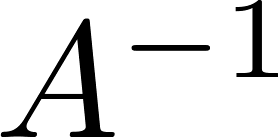 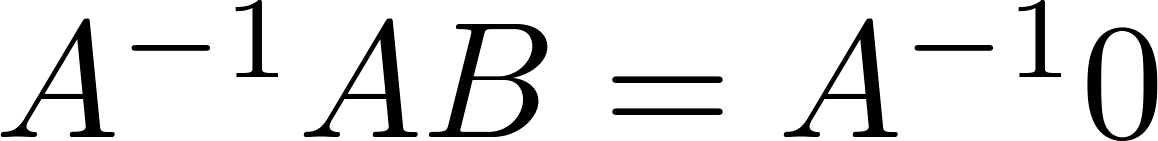 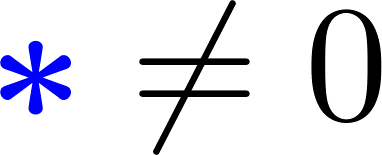 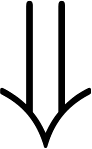 נפשט בעזרת חוקי מטריצה:
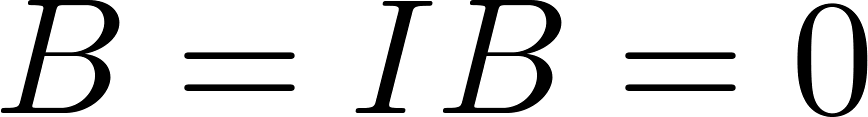 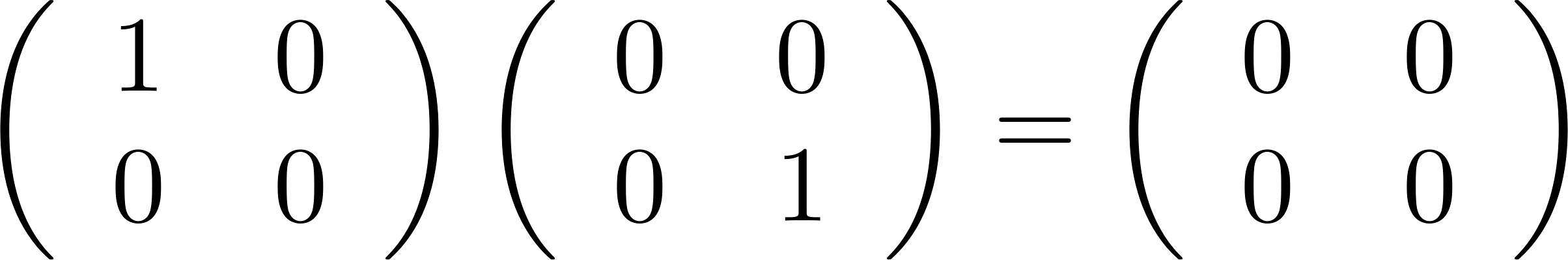 הערה: אם המטריצה לא הפיכה אזי הטענה אינה נכונה. למשל
לא הפיכה
לא הפיכה
תרגיל – תהא                          מערכת משוואות לינארית. נניח כי מטריצה הפיכה.  הוכיחו כי קיים פתרון יחיד למערכת זאת.
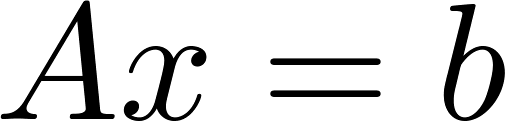 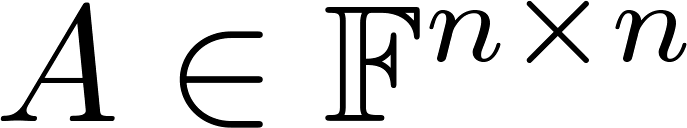 הוכחה: נתון שקיים
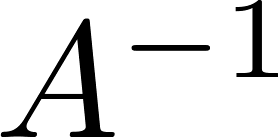 נכפיל משמאל ב               ונקבל
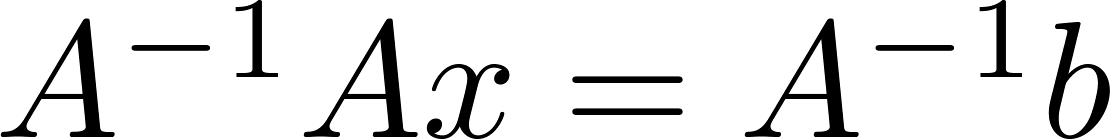 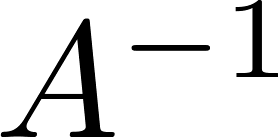 לכן מתקיים
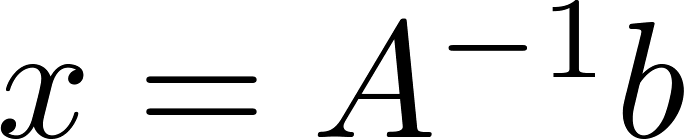 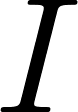 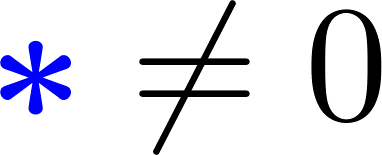 הפתרון היחיד
משפט: כל מטריצה אלמנטרית הפיכה.
           יתר על כן אם המטריצה האלמנטרית היא
           אזי ההופכית שלה היא
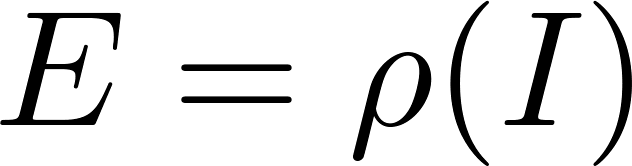 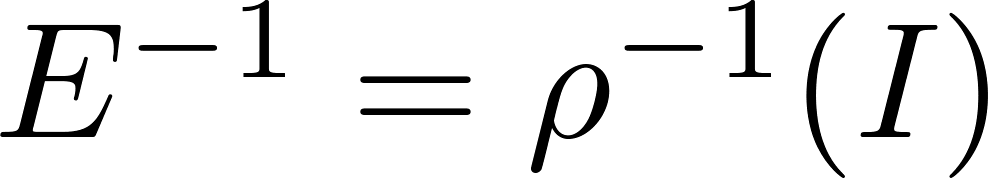 הדגמה:
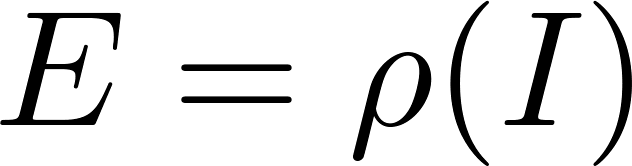 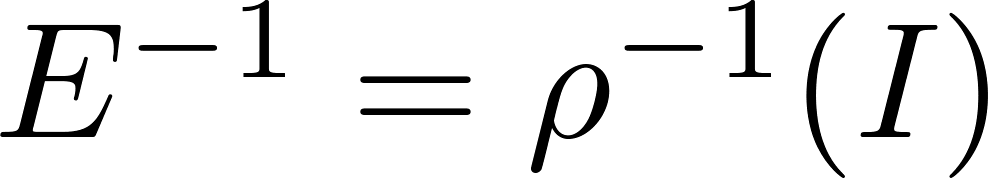 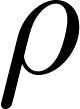 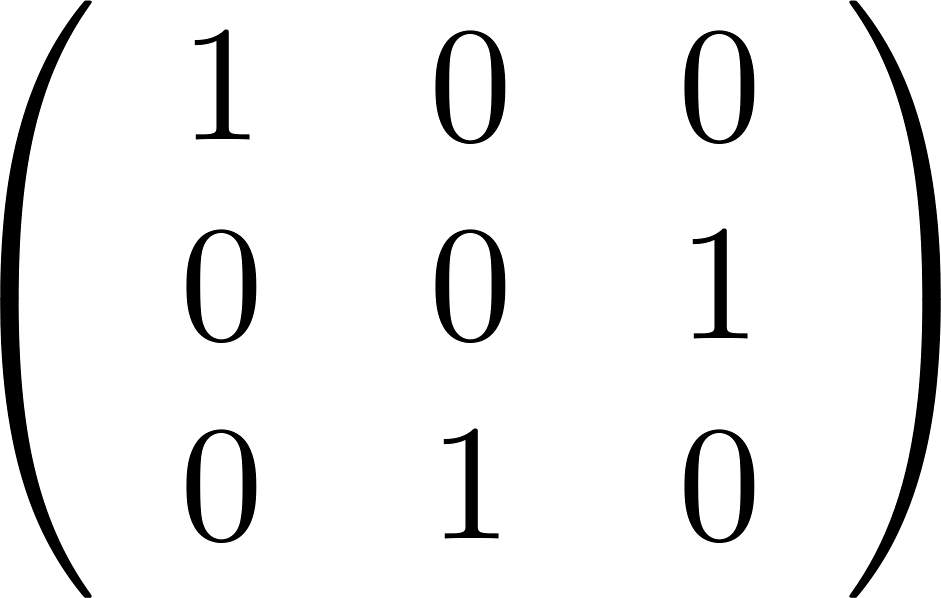 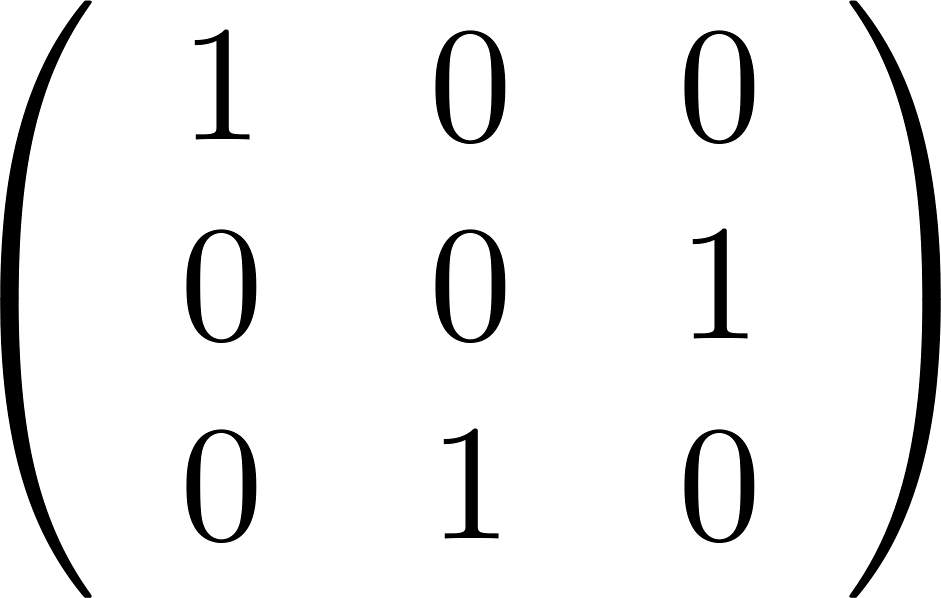 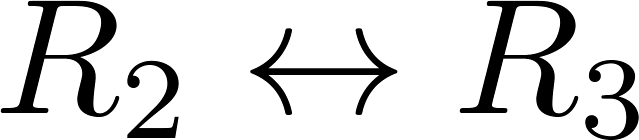 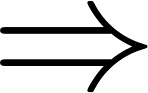 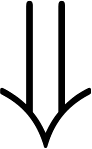 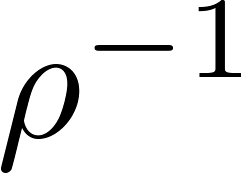 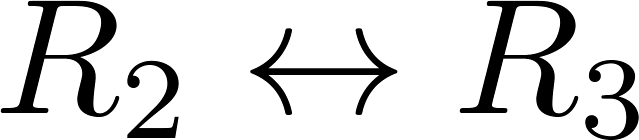 משפט: כל מטריצה אלמנטרית הפיכה.
           יתר על כן אם המטריצה האלמנטרית היא
           אזי ההפוכית שלה היא
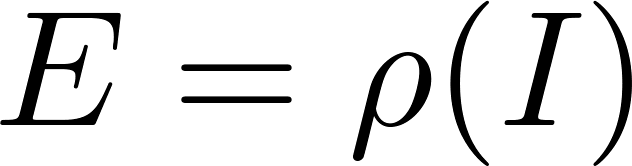 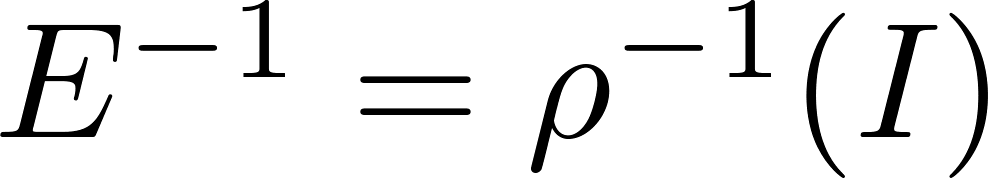 הדגמה:
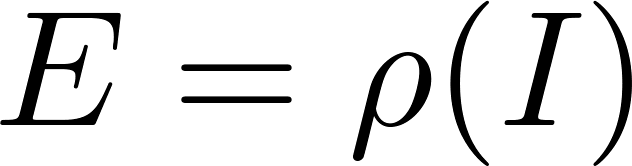 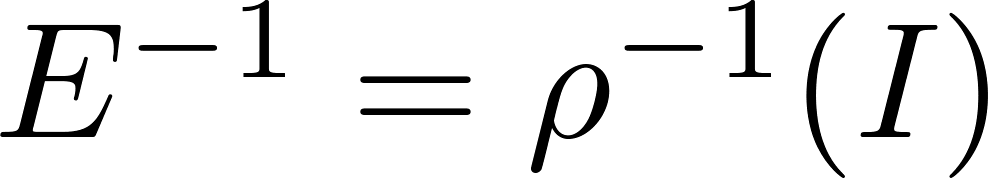 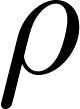 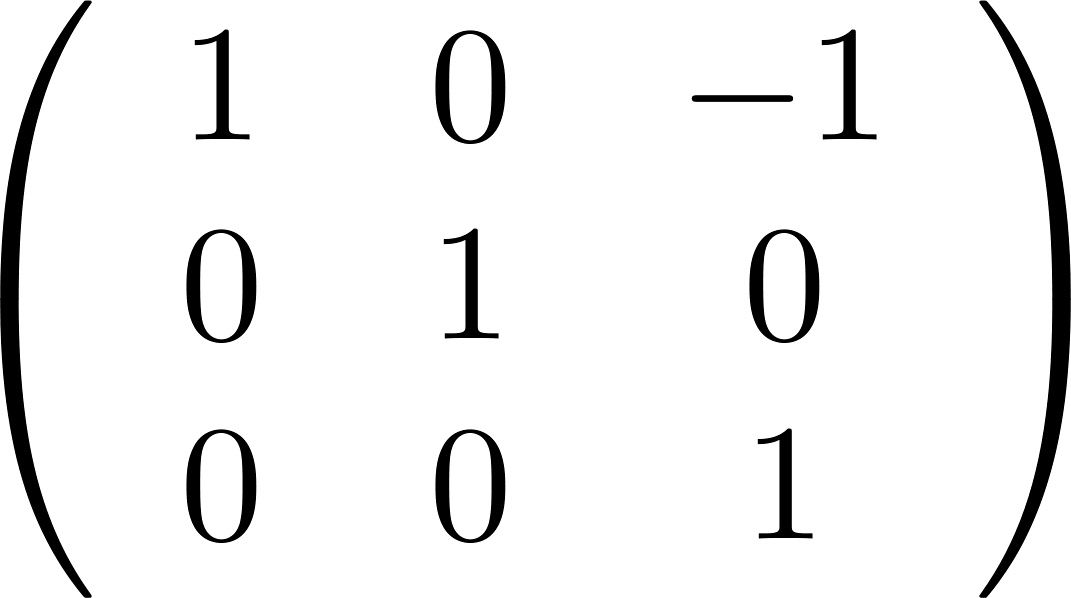 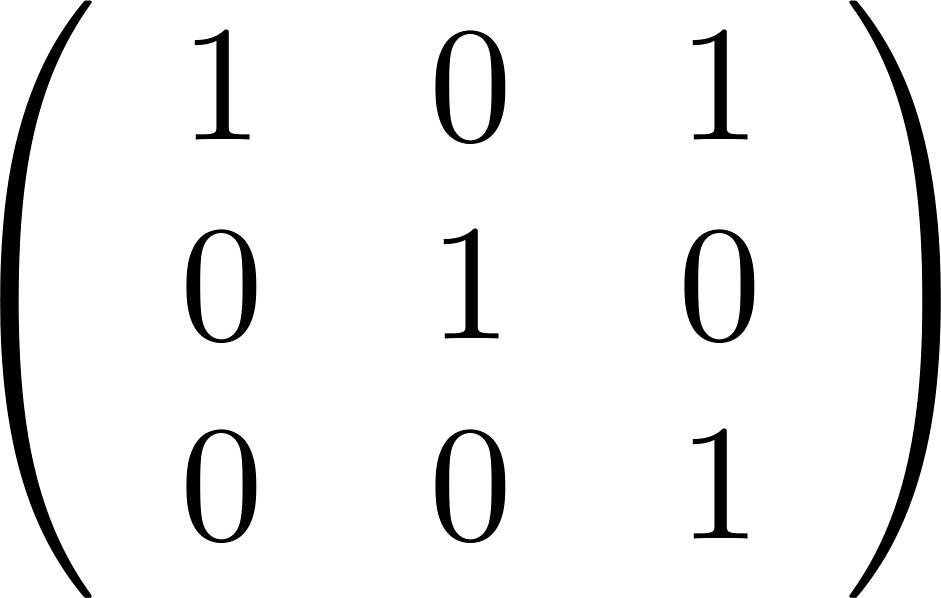 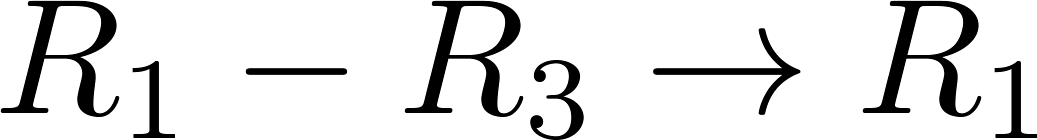 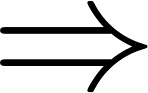 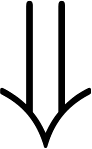 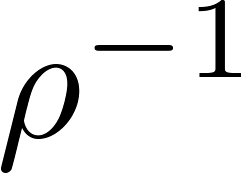 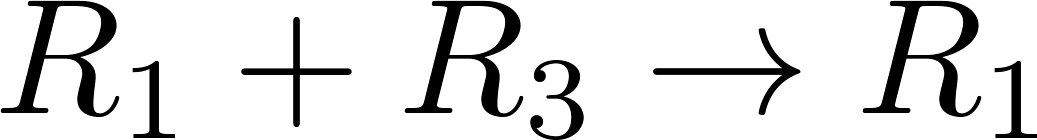 משפט: כל מטריצה אלמנטרית הפיכה.
           יתר על כן אם המטריצה האלמנטרית היא
           אזי ההפוכית שלה היא
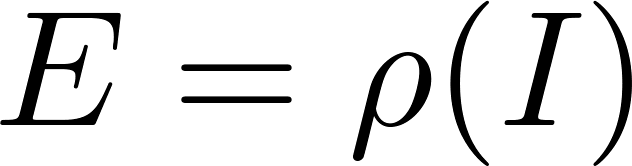 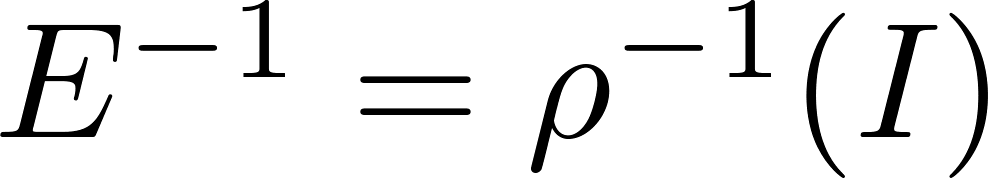 הדגמה:
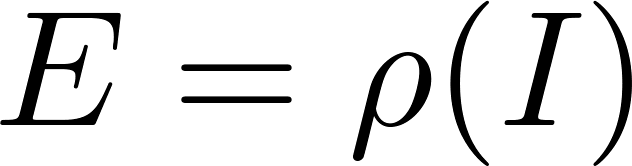 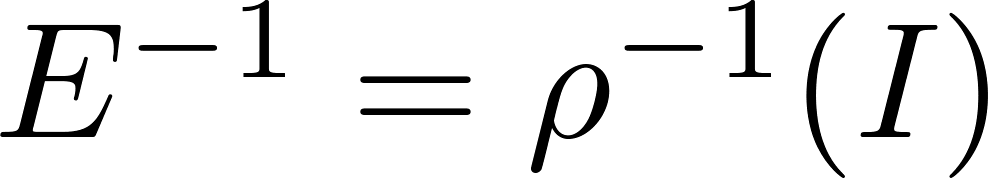 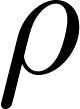 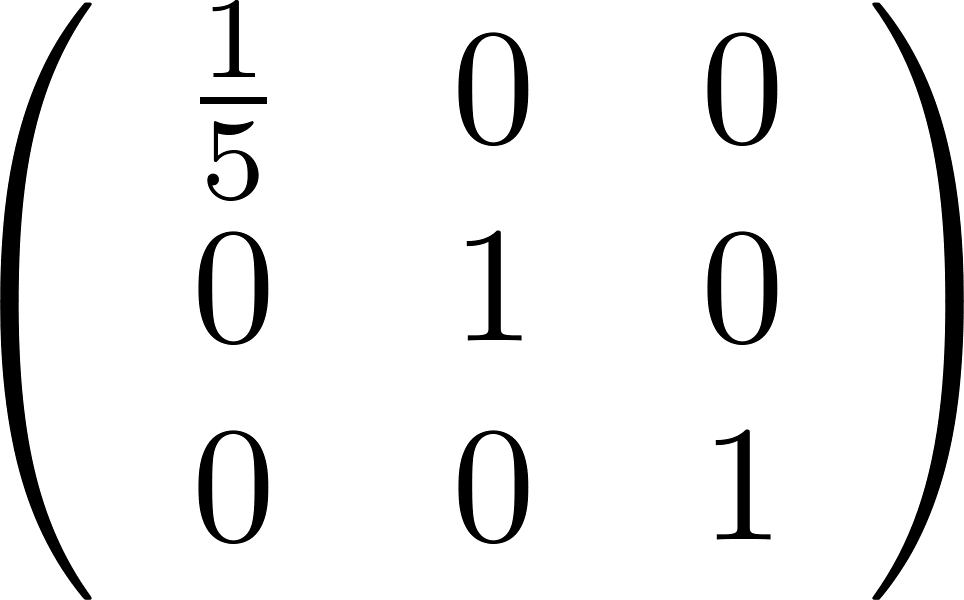 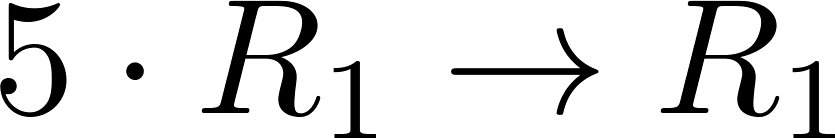 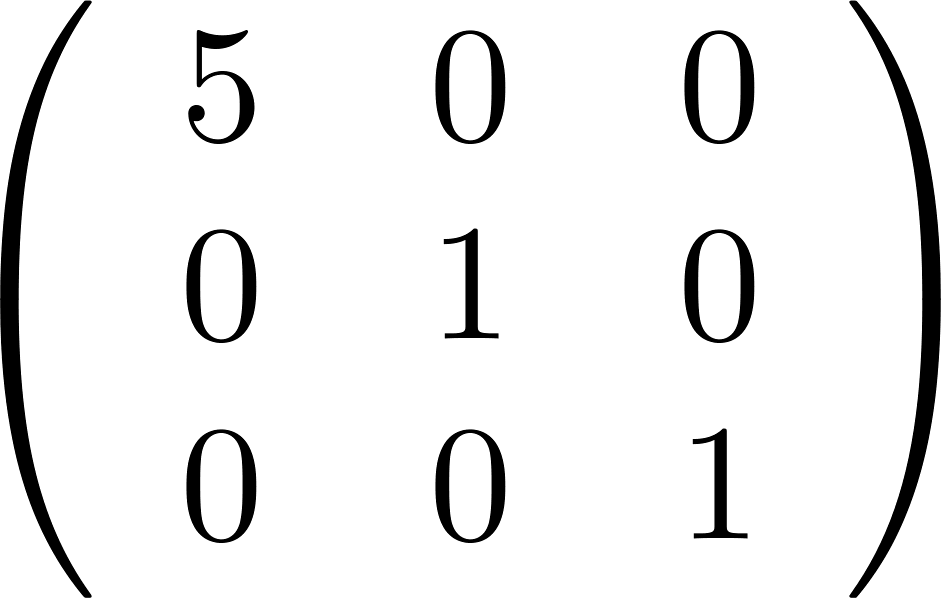 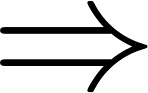 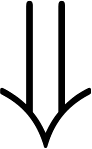 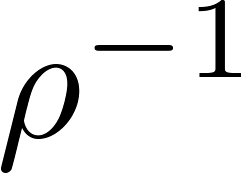 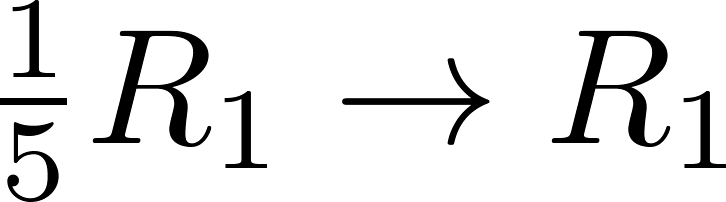 תרגיל: יהיו                            הפיכות. הוכיחו כי          הפיכה.
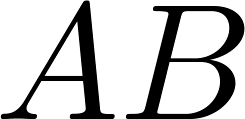 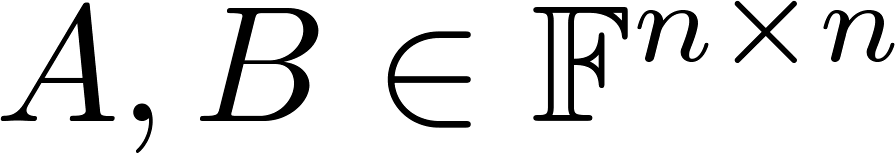 הוכחה: נתון כי
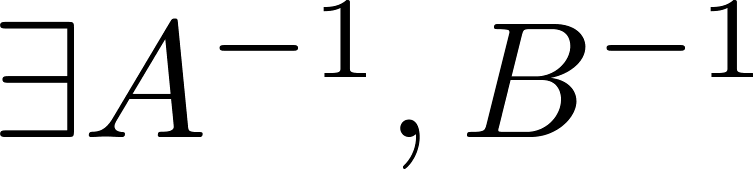 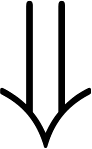 נחשב:
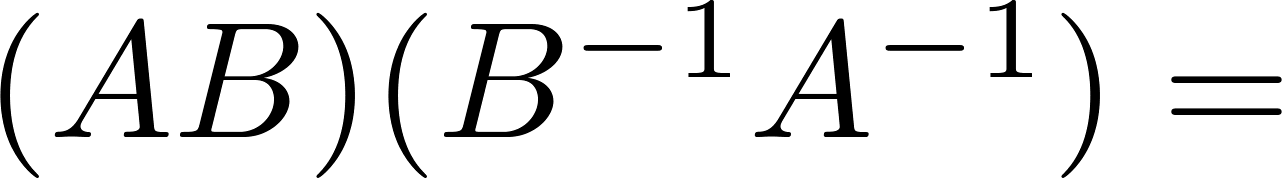 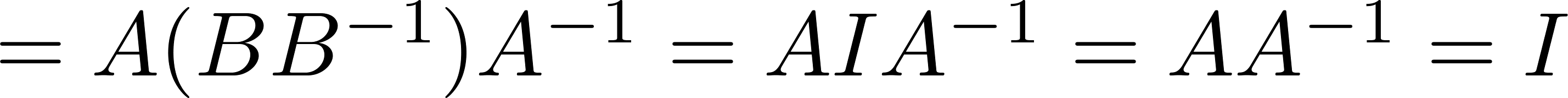 לפי משפט שהוקף בכחול:
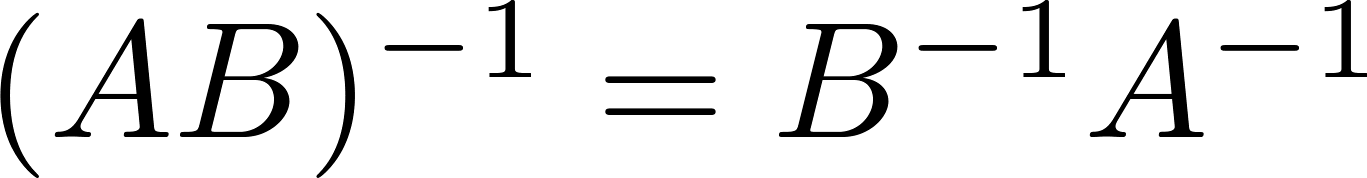 תרגיל: יהיו                            כך ש         הפיכה. אזי            הפיכות.
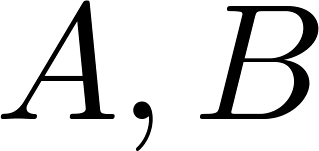 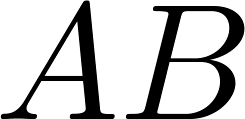 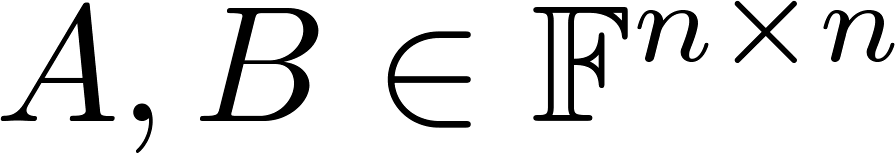 הוכחה: נתון כי
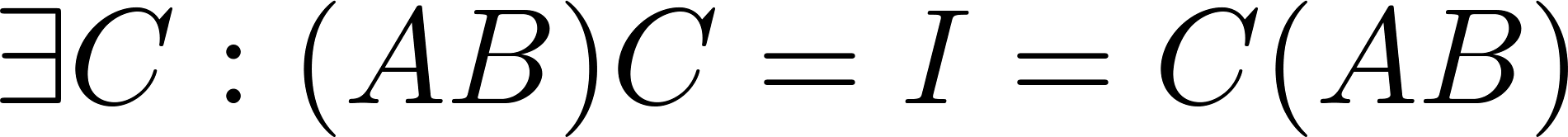 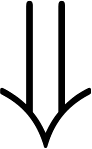 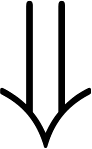 נכתוב סוגריים אחרת:
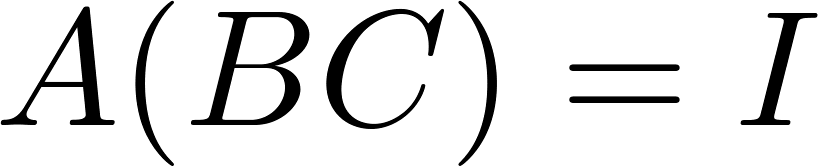 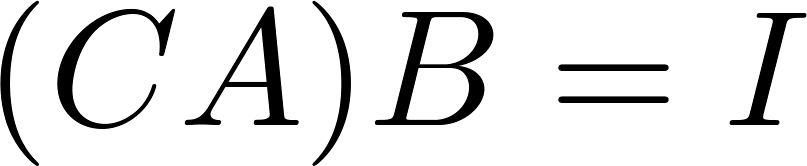 לפי משפט שהוקף בכחול:
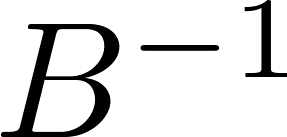 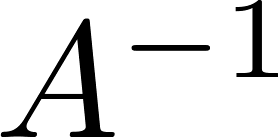 תרגיל: יהיו                                     הפיכות. 
הוכיחו כי                   הפיכה.
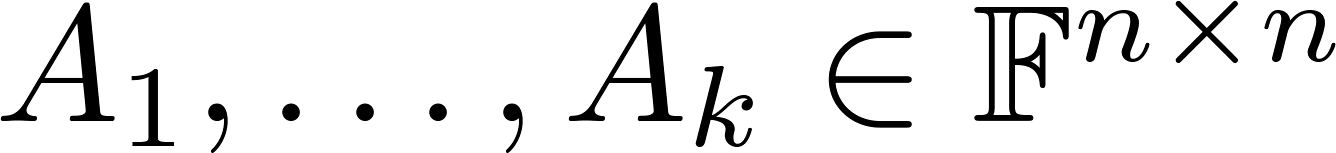 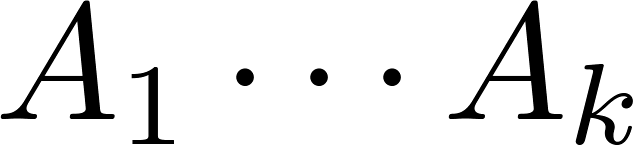 הוכחה: נתון כי
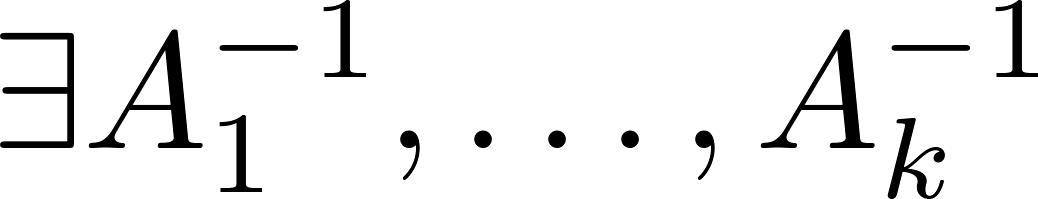 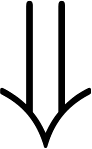 נחשב:
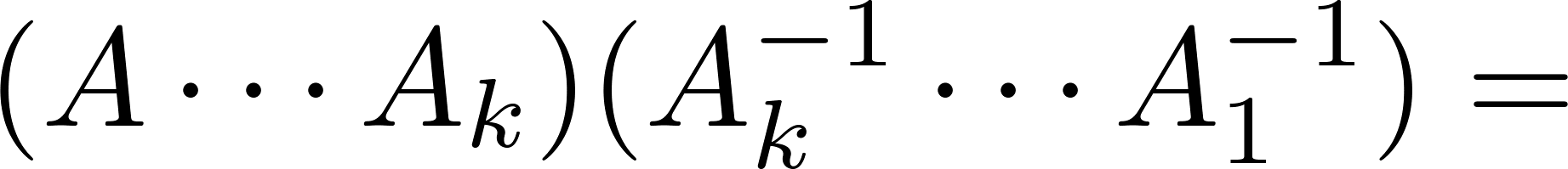 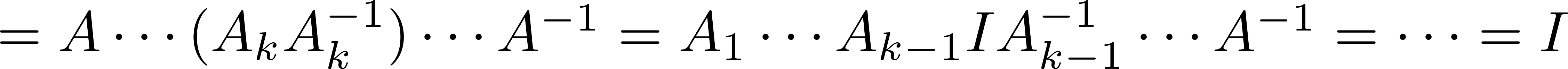 לפי משפט שהוקף בכחול:
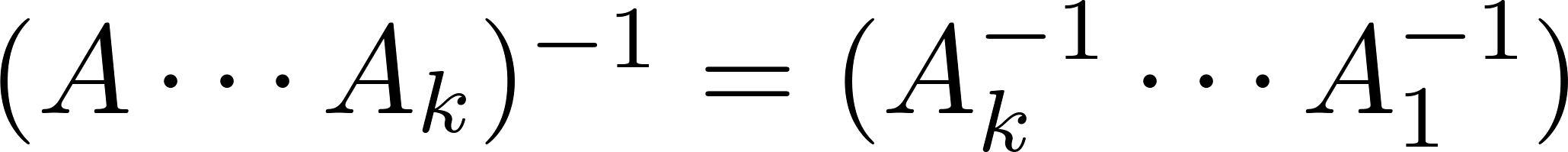 תרגיל: יהיו                                       כך ש                      הפיכה. 
אזי כל אחת מהמטריצות הפיכה.
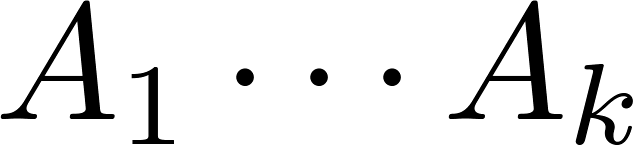 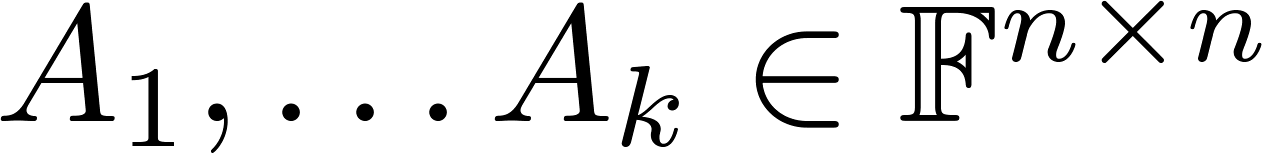 הוכחה: נתון כי
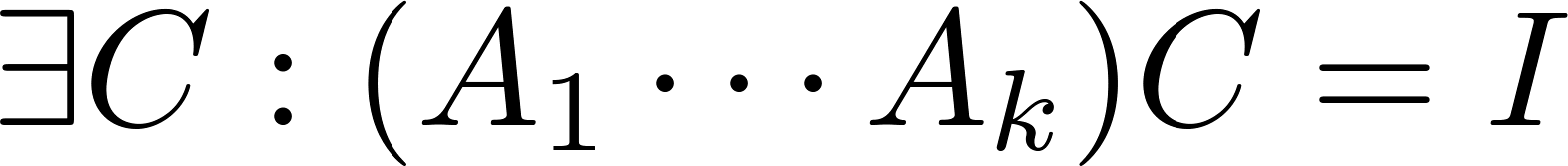 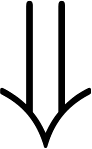 נכתוב סוגריים אחרת:
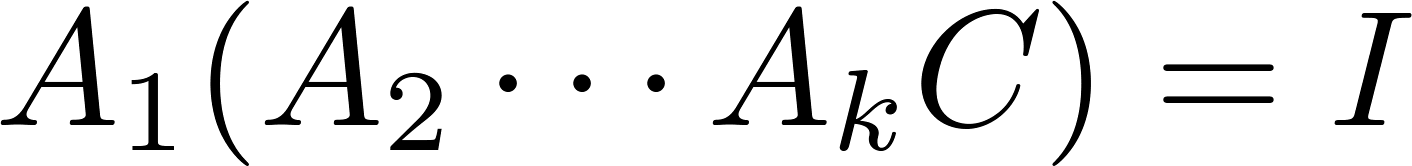 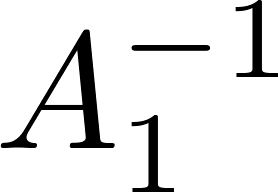 לפי משפט שהוקף בכחול:
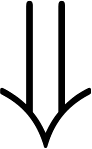 נכפול ב            משמאל 

        וב          מימין
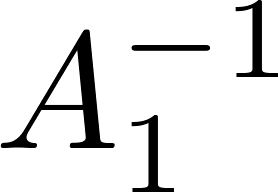 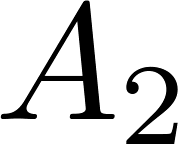 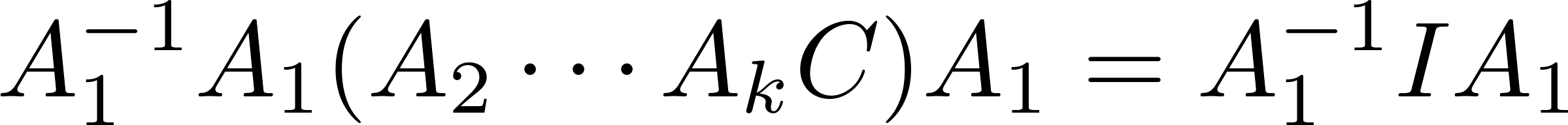 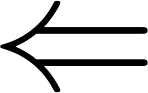 הפיכה
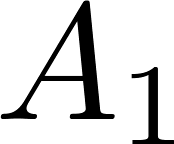 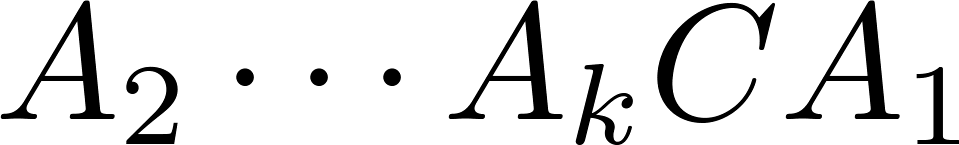 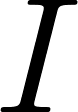 וכו..
מכפלה של מטריצות הפיכה אמ"מ
כל אחת מהמטריצות הפיכה.
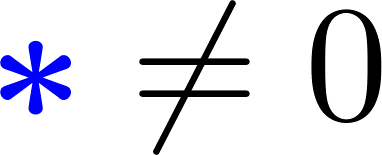 במקרה זה מתקיים כי
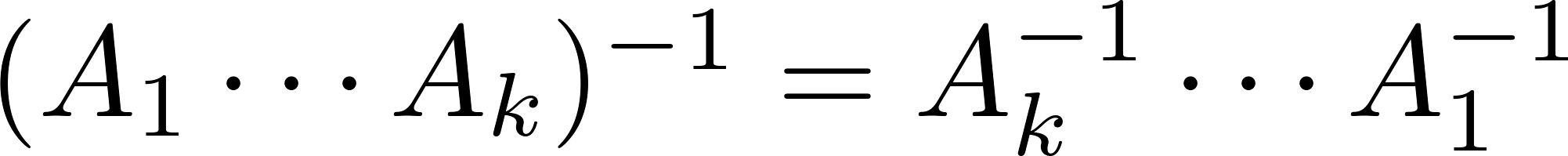 מסקנה– תהא                          מטריצה.  הוכיחו כי       הפיכה אמ"מ                             הפיכה.
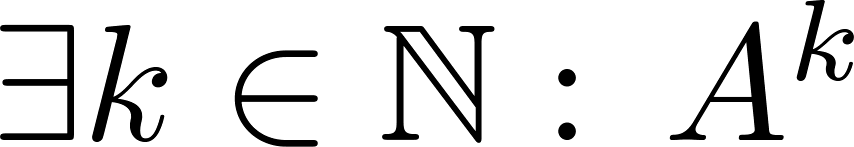 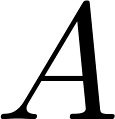 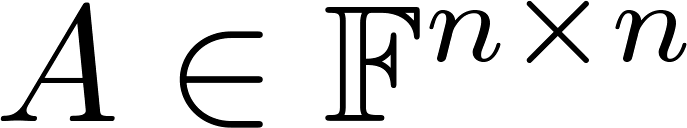 הוכחה:
מכפלה של מטריצות הפיכה אמ"מ
כל אחת מהמטריצות הפיכה.
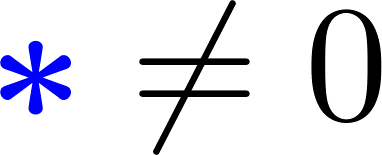 בפרט אם ניקח את כולם להיות אותה מטריצה
מסקנה– תהא                          מטריצה הפיכה.  לכל                 מתקיים
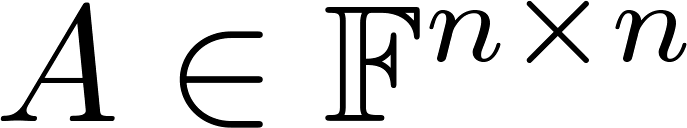 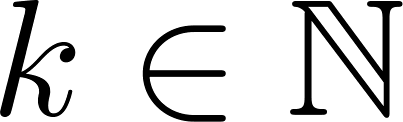 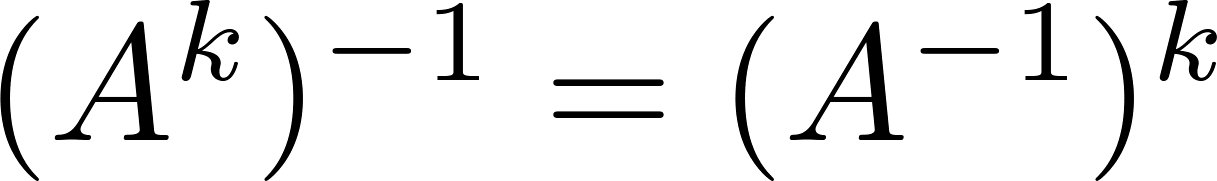 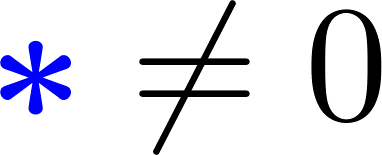 סימון: במקרה זה נסמן
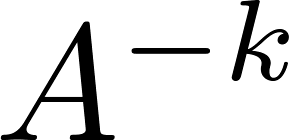 תרגיל: תהא                       הפיכה. הוכיחו כי
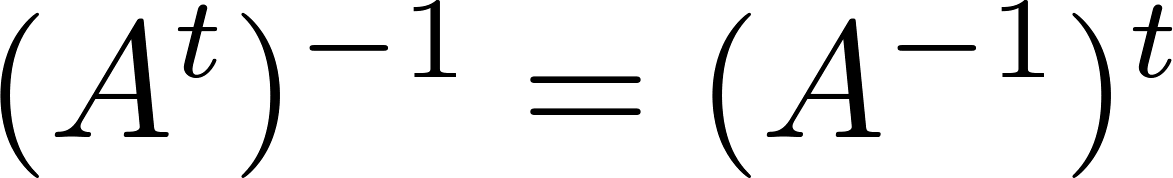 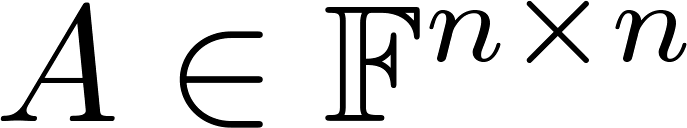 הוכחה:  מ"ל
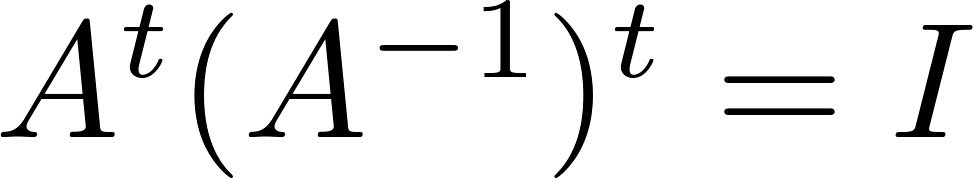 נפתח:
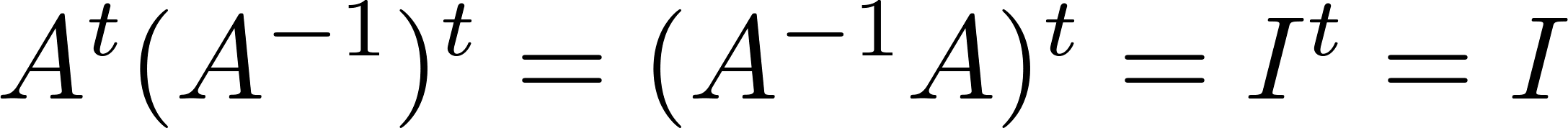 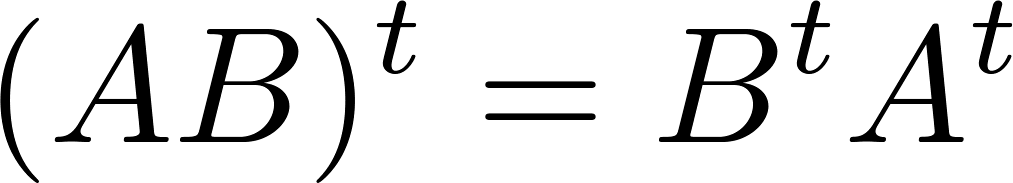 מסקנה: סימון מוגדר
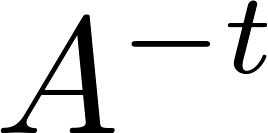 מסקנה: תהא                      סימטרית והפיכה 
אזי גם ההופכית סימטרית.
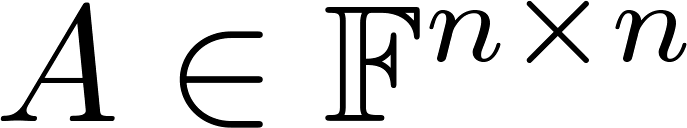 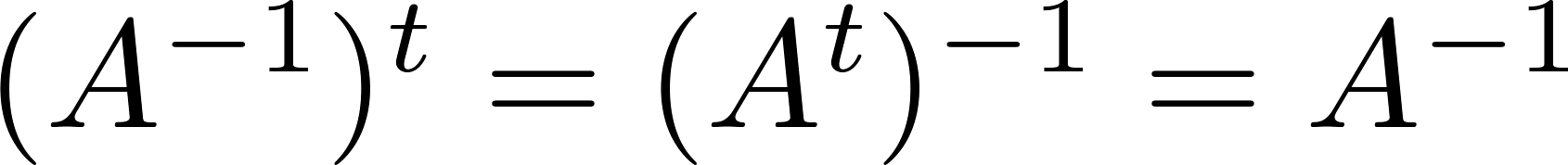 הוכחה:
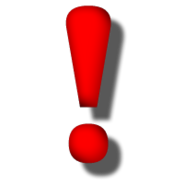 לא ניתן להסיק על הפיכות של חיבור של מטריצות.
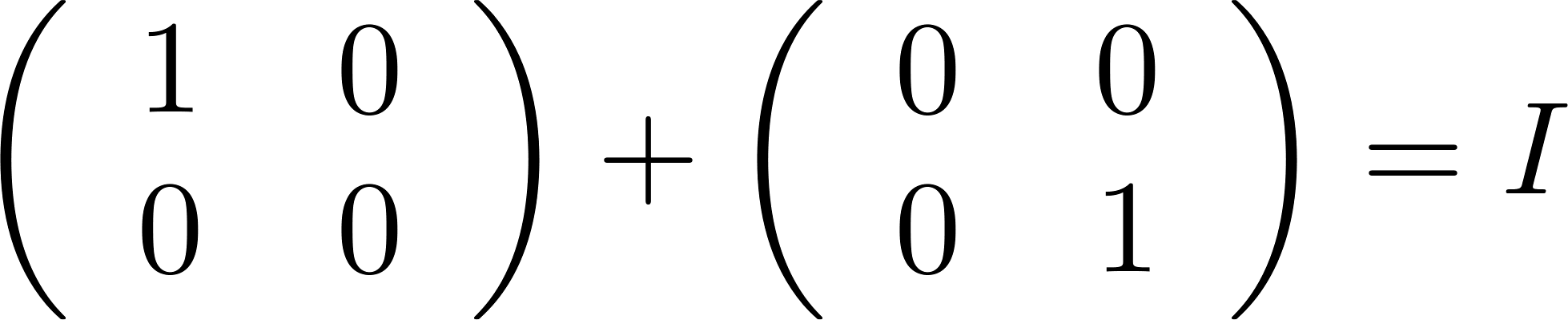 למשל
לא הפיכות
הפיכה
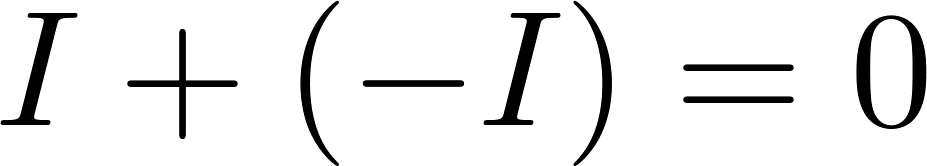 הפיכות
לא הפיכה
אלגוריתם להפוך מטריצה: תהא                  נתונה.
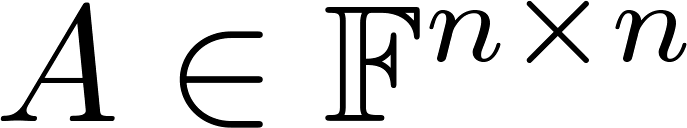 נדרג את המטריצה לצורה קנונית בעזרת מטריצות אלמנטריות (שמייצגות פעולות דירוג אלמנטריות)
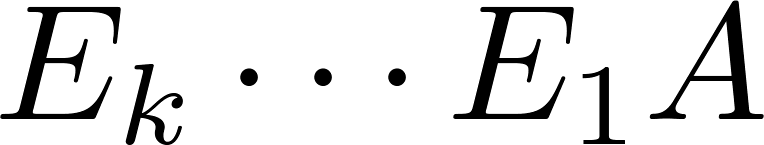 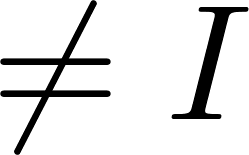 יש שורת אפסים
לא הפיכה כי יש שורת אפסים
נימוק:
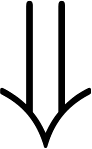 אם      הפיכה. 
אזי כל המכפלה היתה הפיכה. סתירה
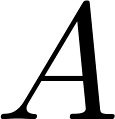 לא הפיכה
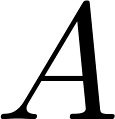 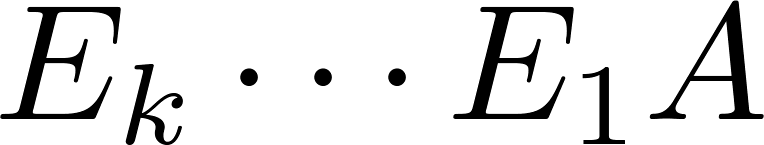 מכפלה של אלמנטריות הפיכות ולכן הפיכה
אלגוריתם להפוך מטריצה: תהא                  נתונה.
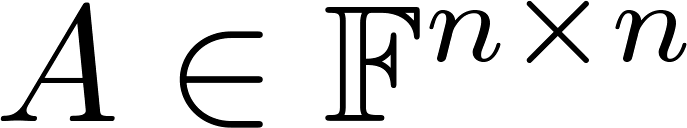 נדרג את המטריצה לצורה קנונית בעזרת מטריצות אלמנטריות (שמייצגות פעולות דירוג אלמנטריות)
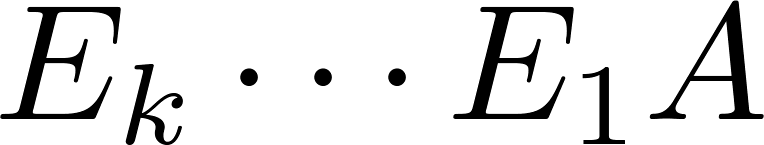 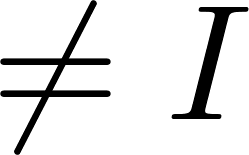 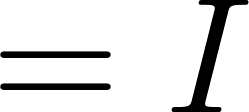 יש שורת אפסים
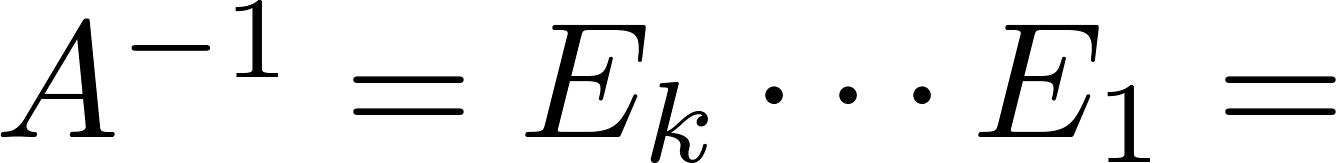 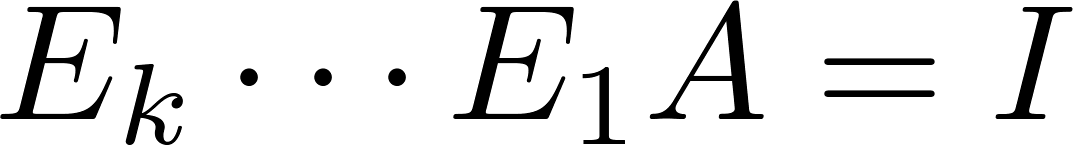 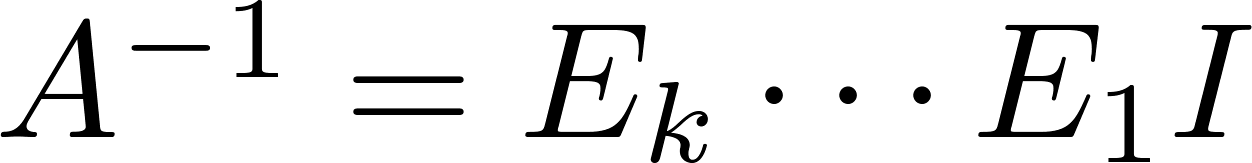 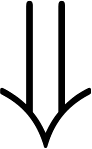 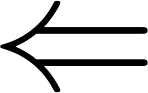 לא הפיכה
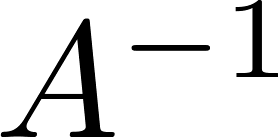 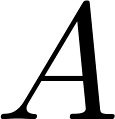 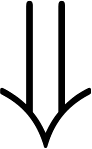 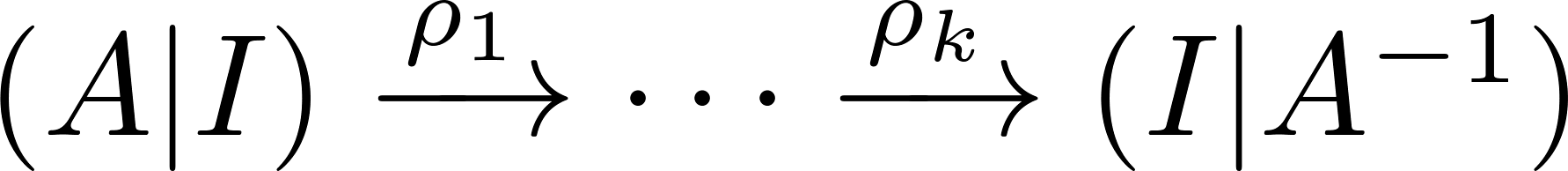 תרגיל: עבור המטריצה הבא – קבע האם היא הפיכה ואם כן, מצא את ההופכית.
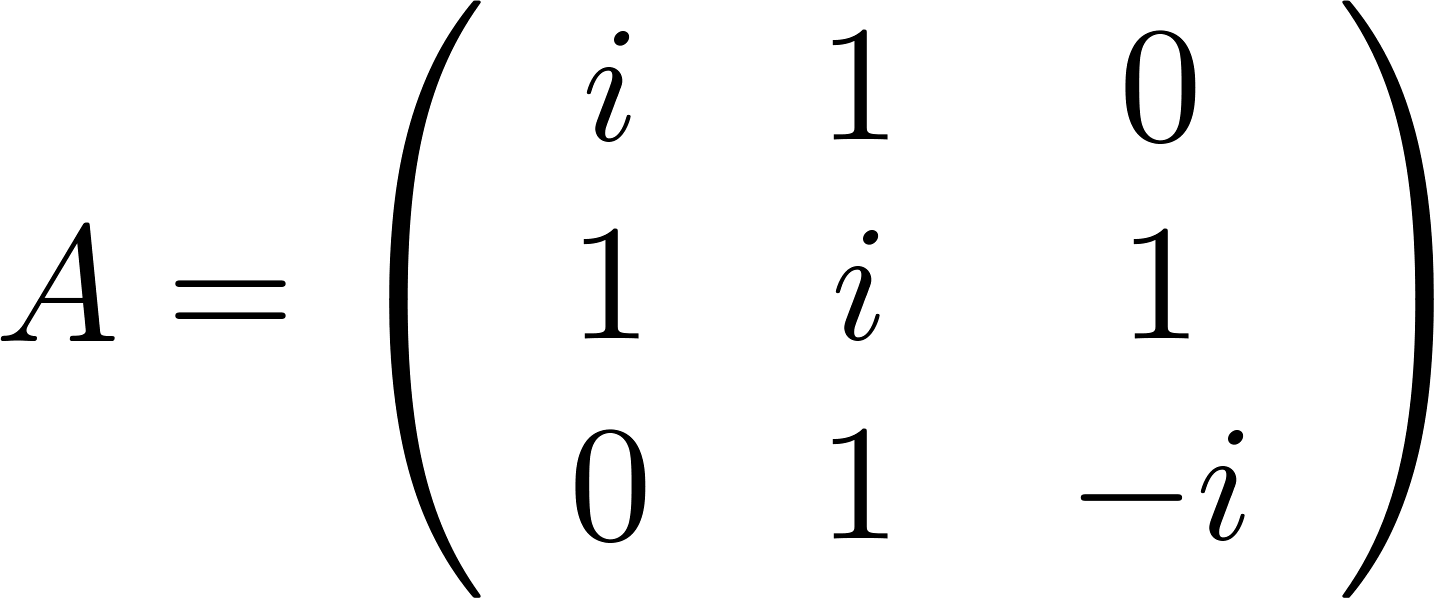 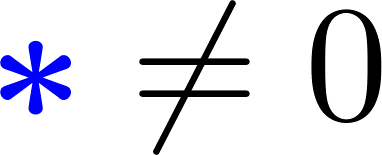 פתרון: נדרג את המטריצה
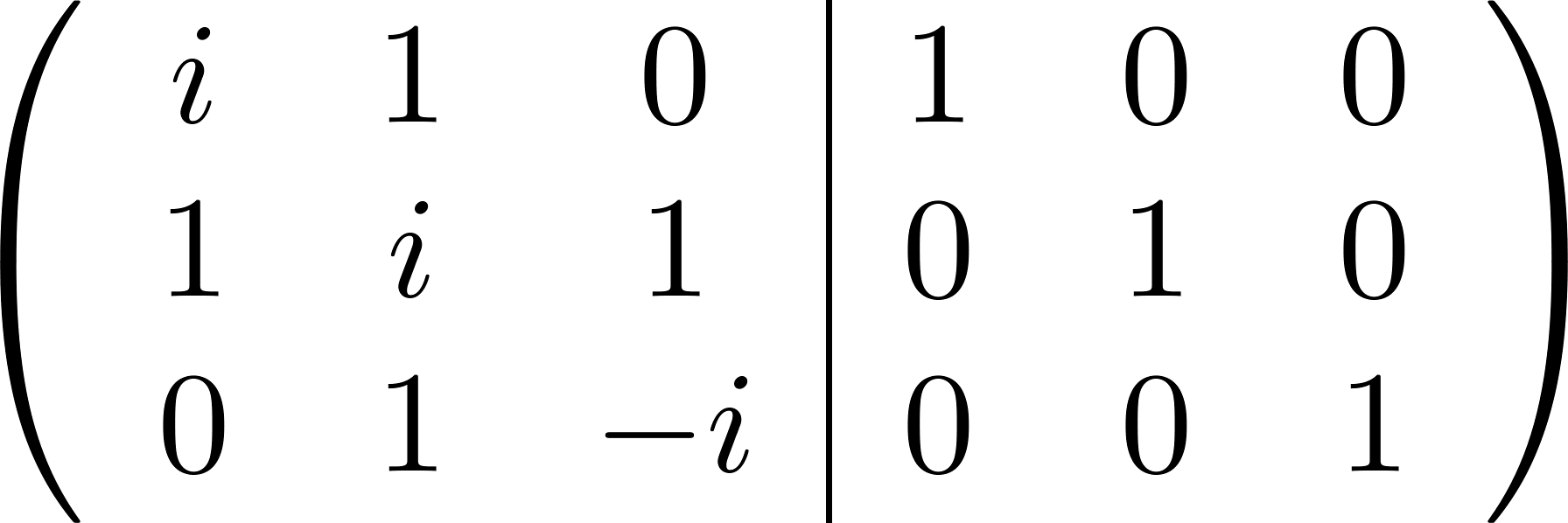 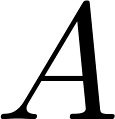 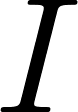 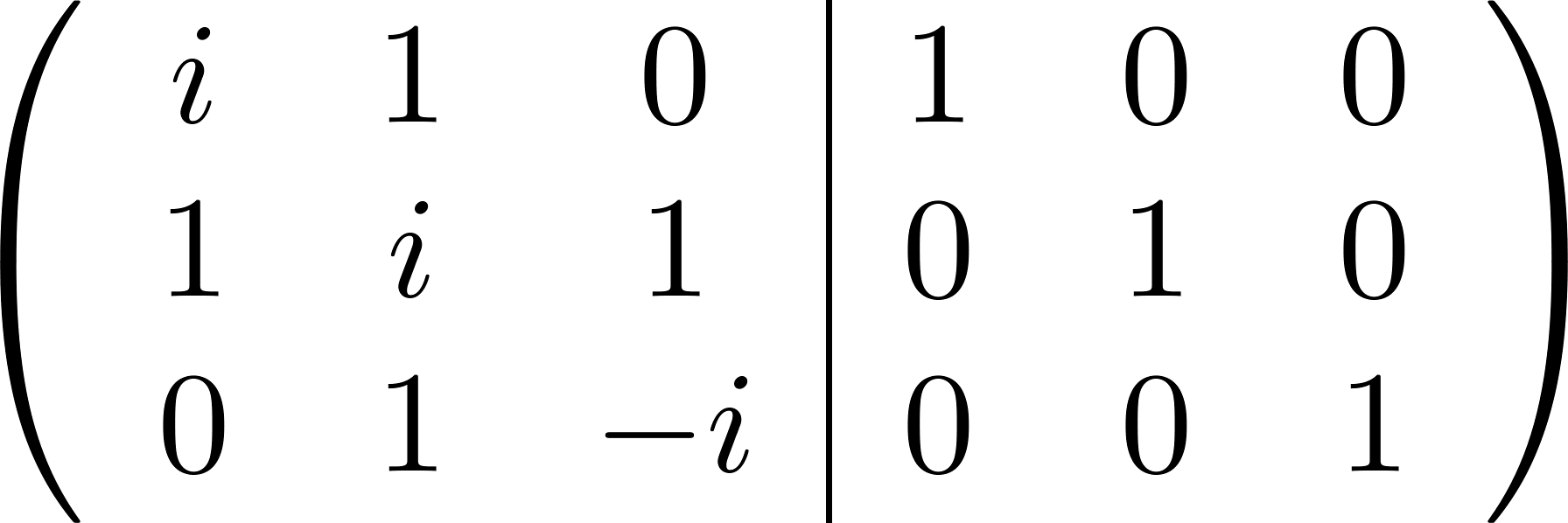 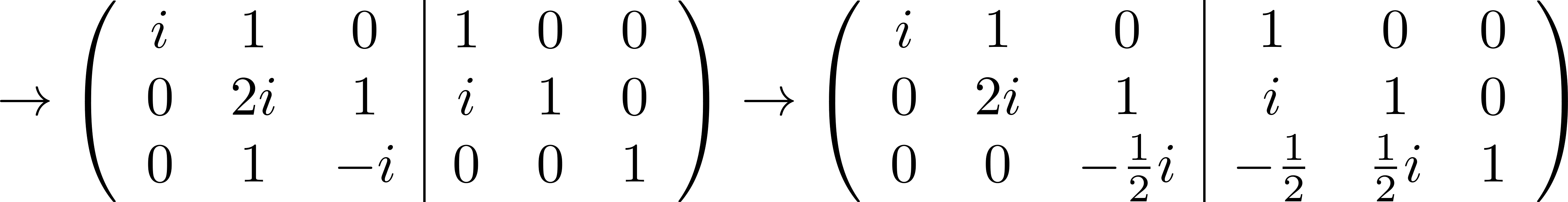 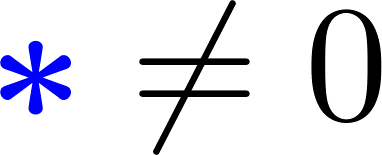 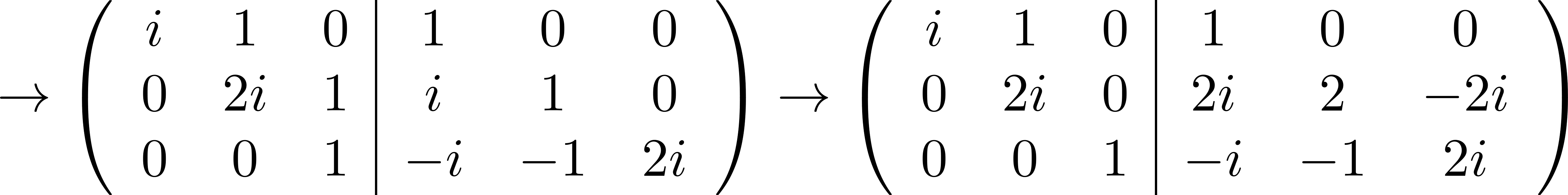 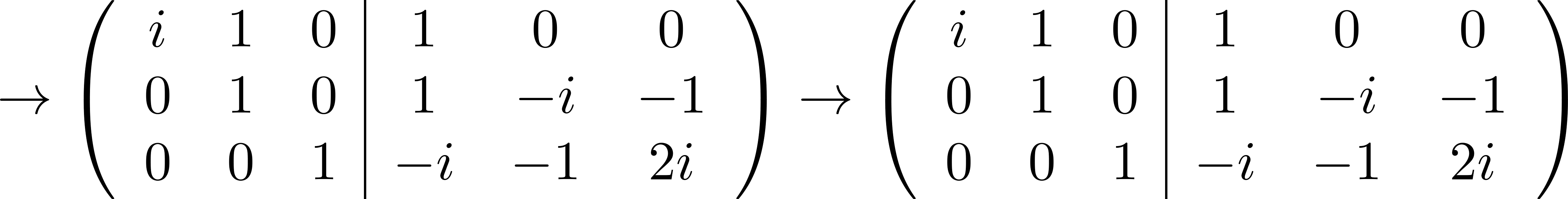 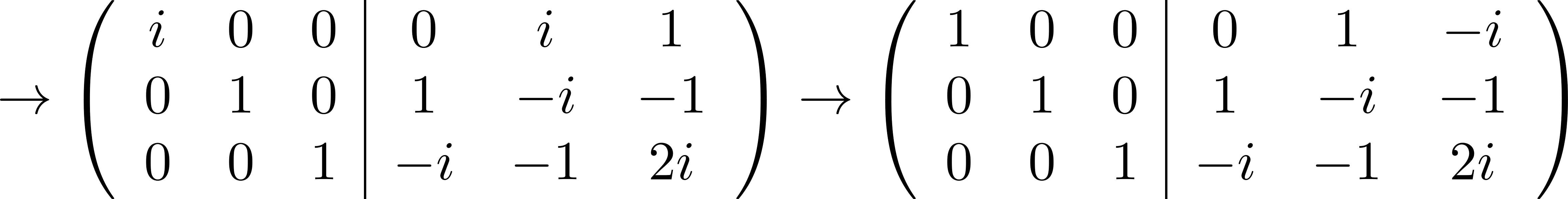 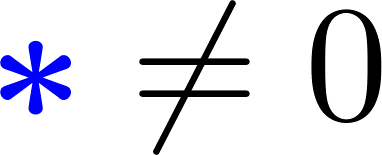 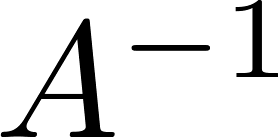 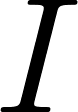 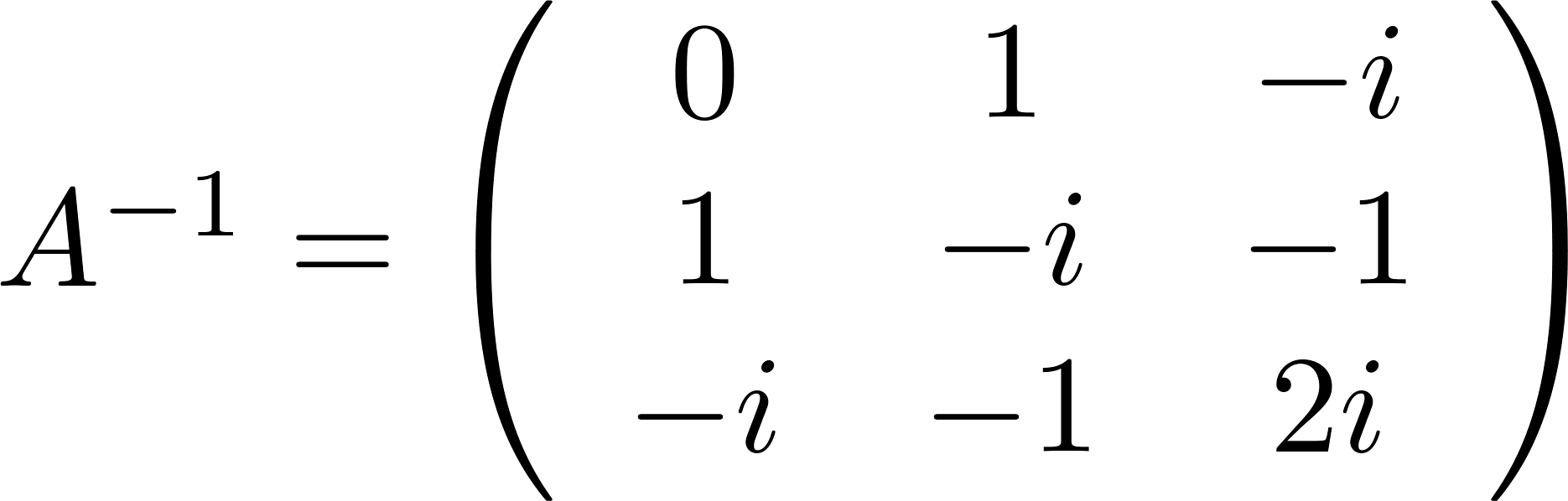 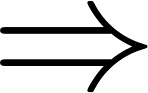 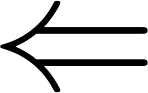 תרגיל: פתור את המערכת
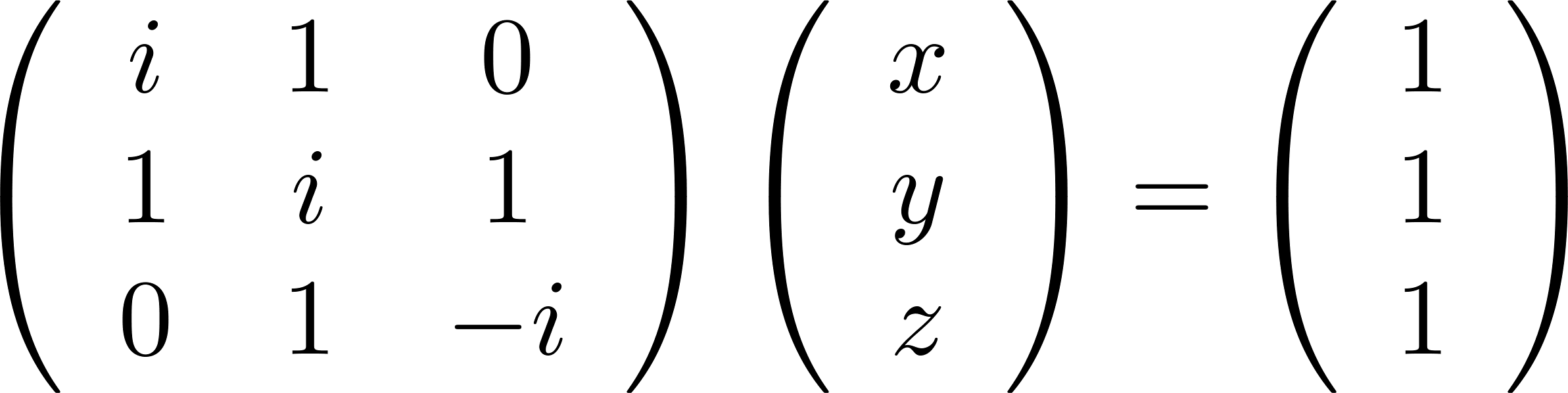 פתרון:
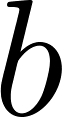 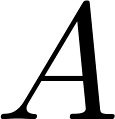 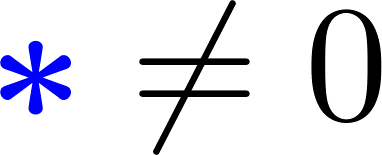 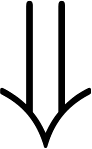 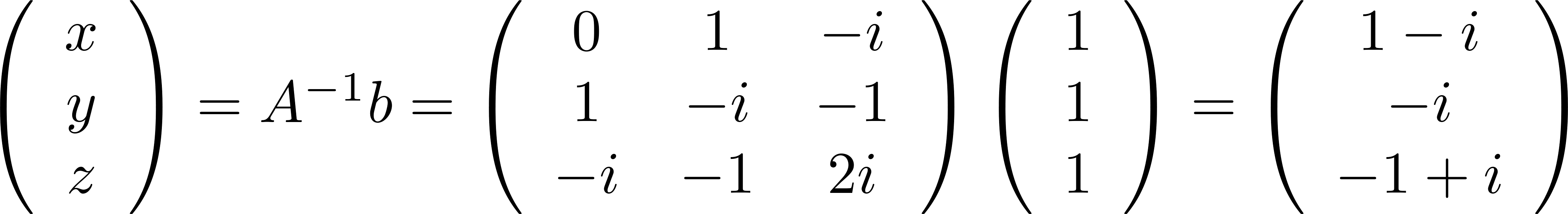 פירוק מטריצה הפיכה למטריצות אלמנטריות : תהא                    נתונה.
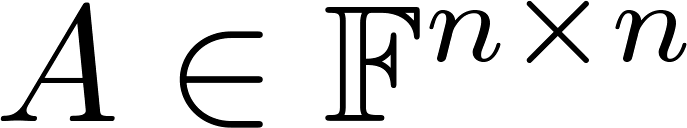 נדרג את המטריצה לצורה קנונית בעזרת מטריצות אלמנטריות (שמייצגות פעולות דירוג אלמנטריות)
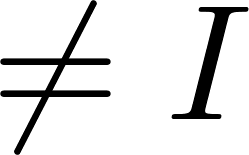 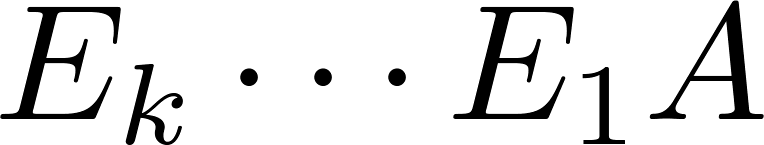 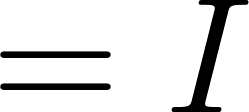 יש שורת אפסים
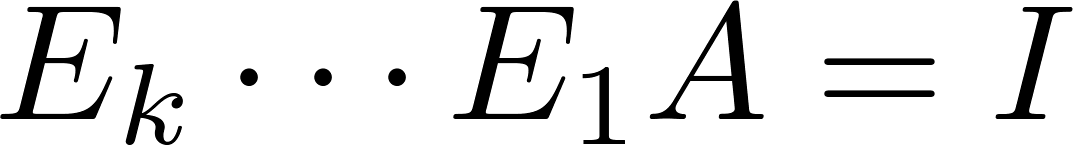 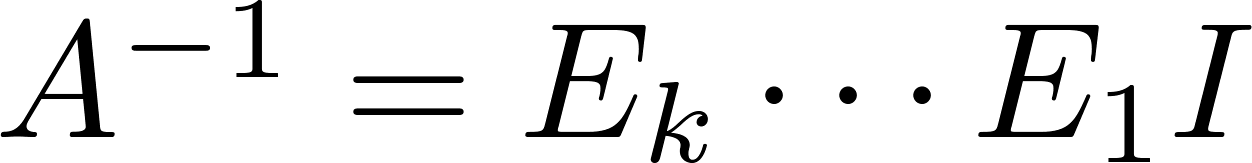 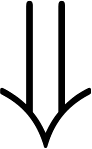 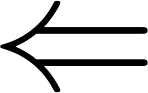 לא הפיכה
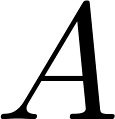 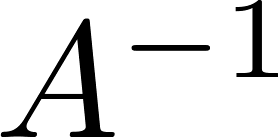 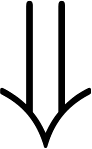 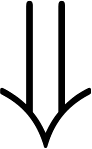 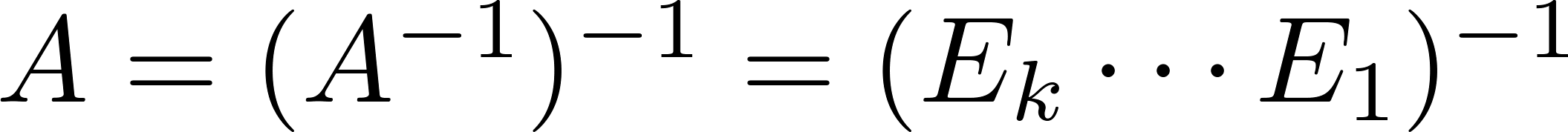 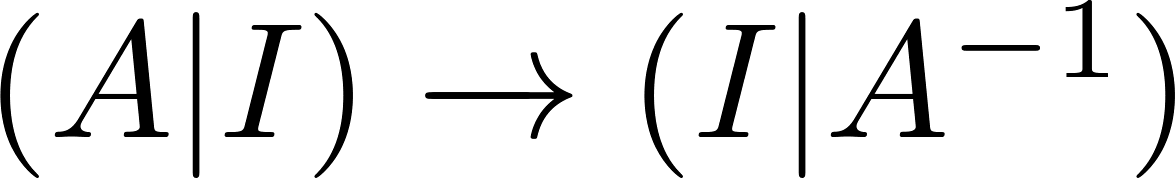 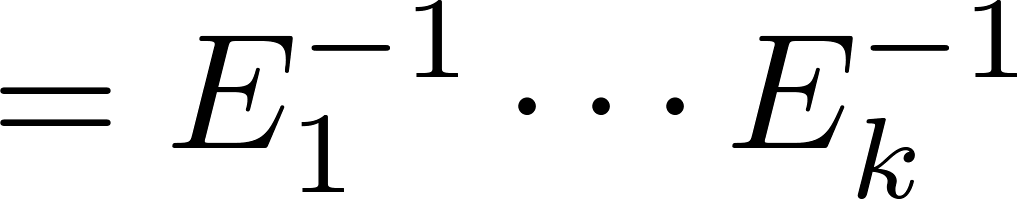 תרגיל: עבור המטריצה הבא – קבע האם היא הפיכה ואם כן, בטא אותה כמכפלה של אלמנטריות.
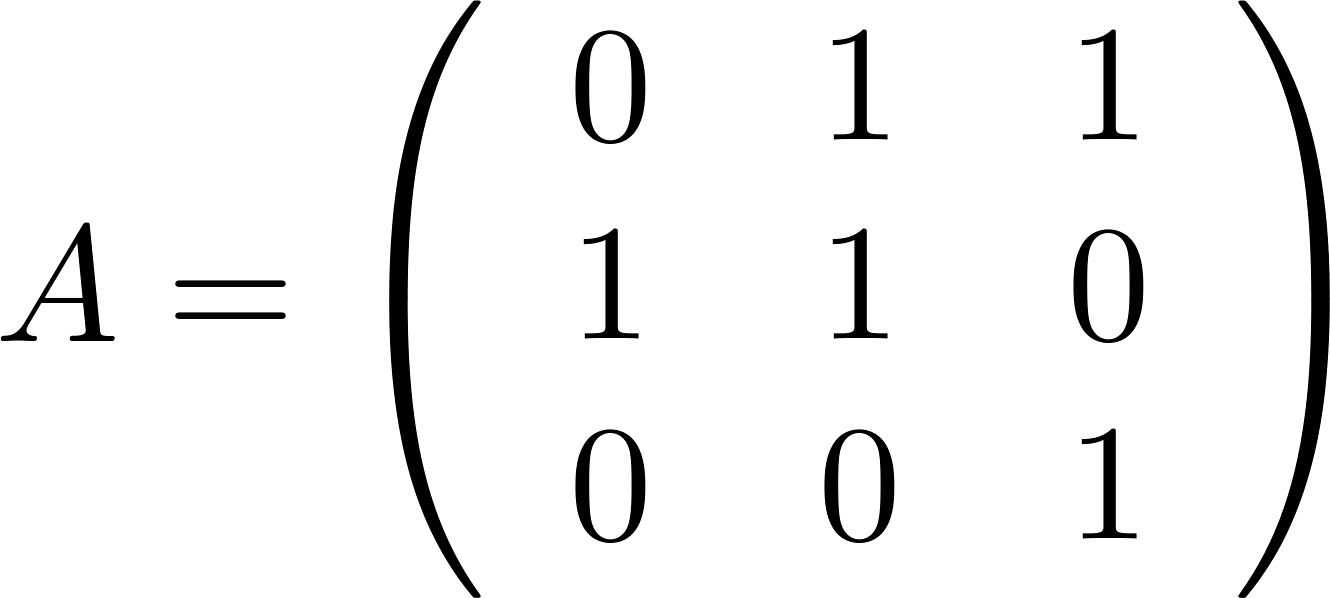 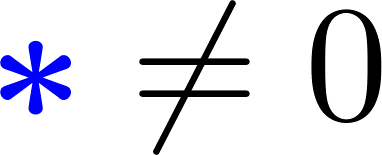 פתרון: נדרג ונעקוב 
אחרי הפעולות
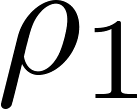 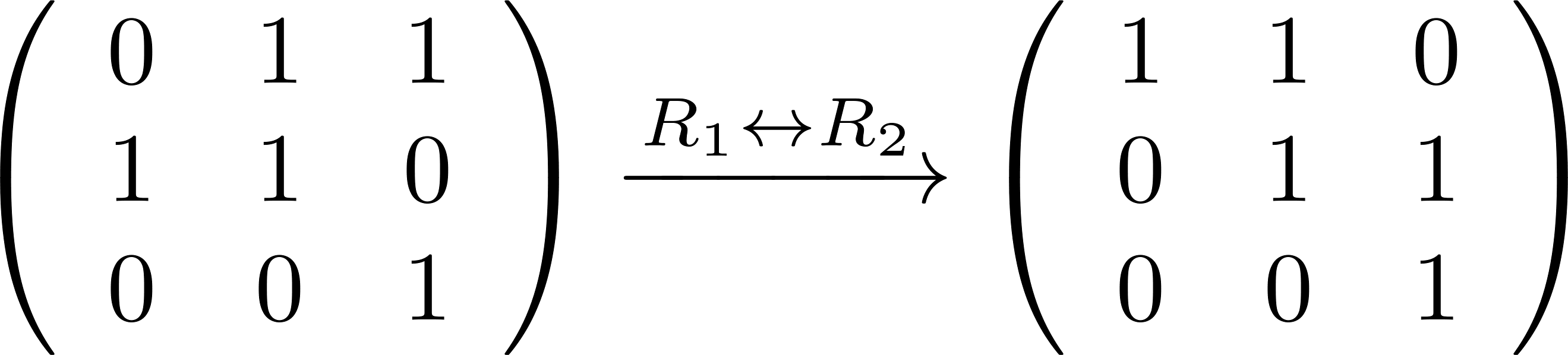 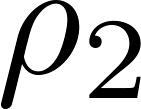 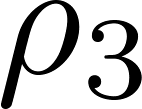 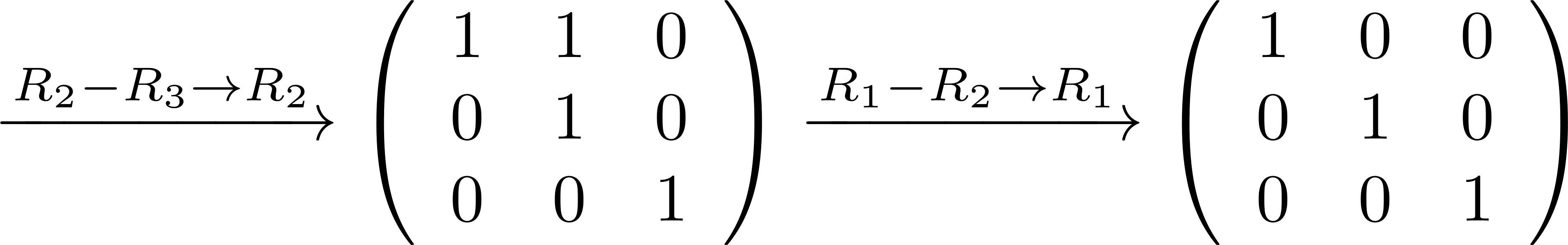 המטריצה הפיכה
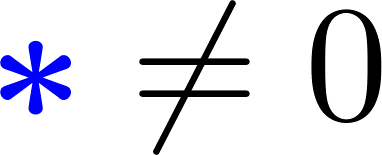 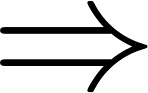 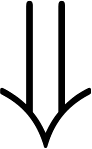 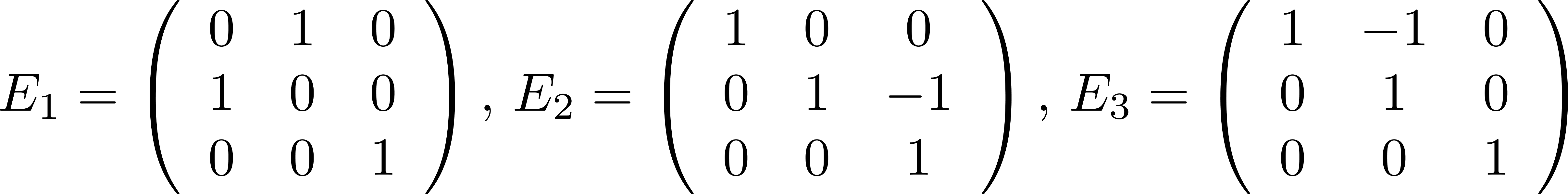 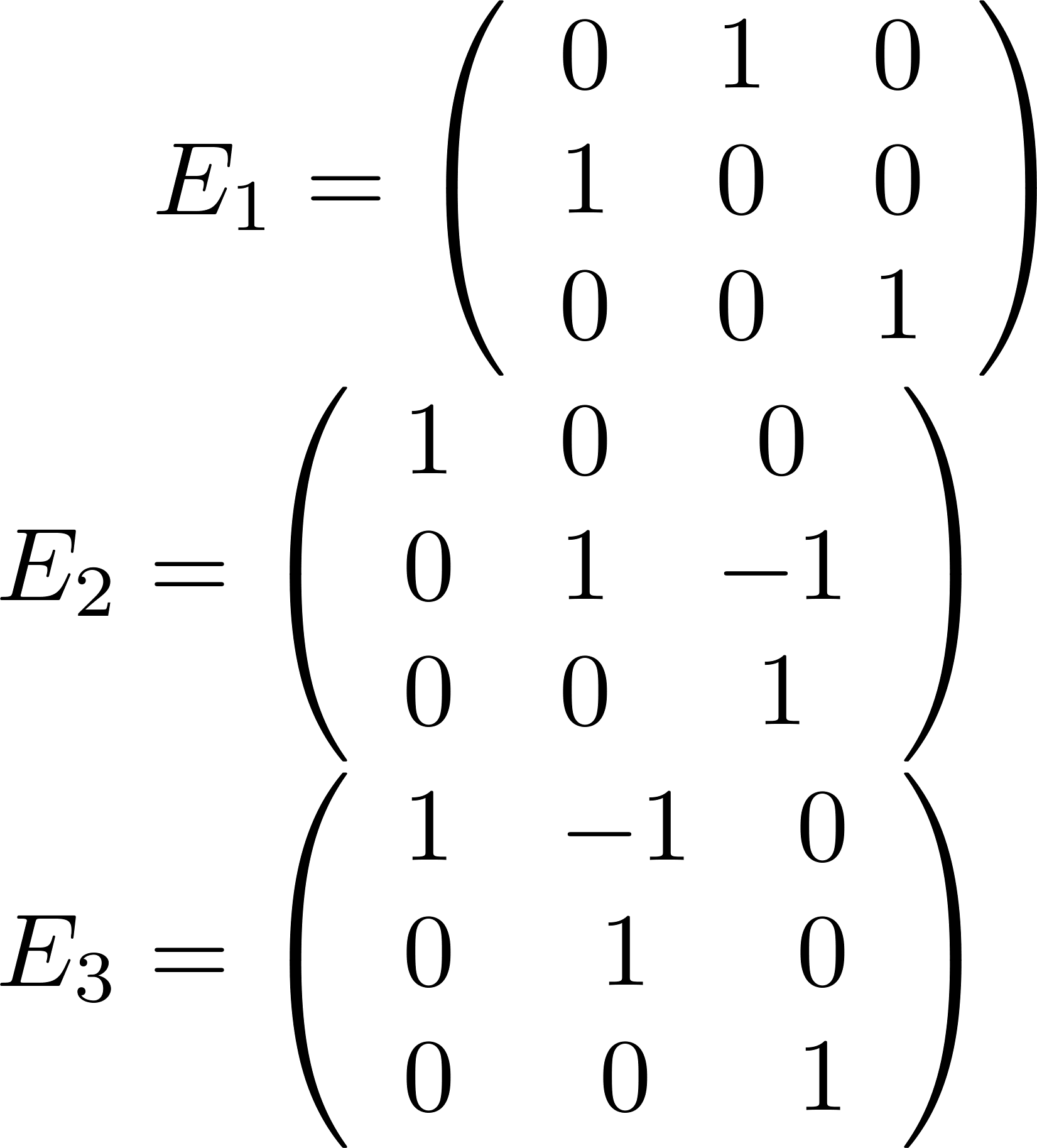 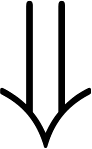 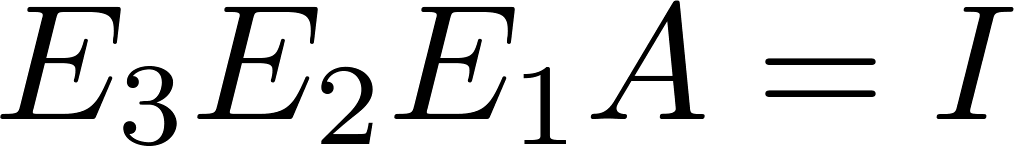 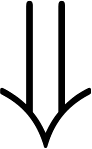 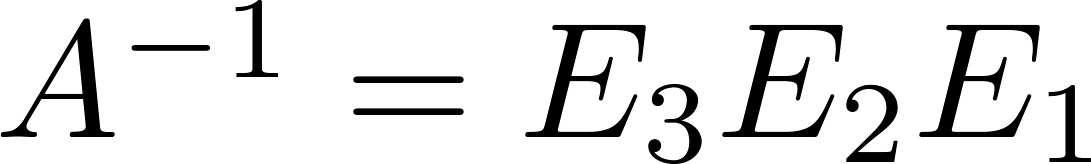 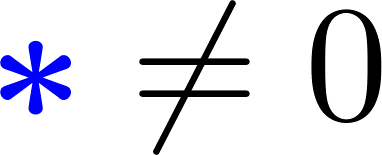 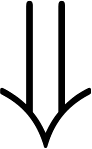 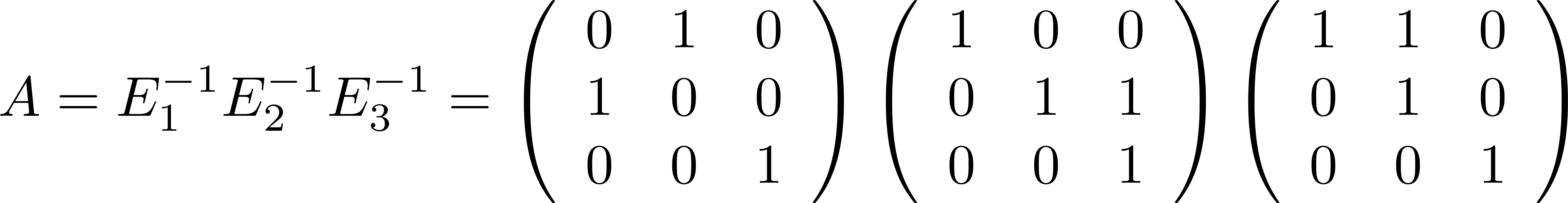 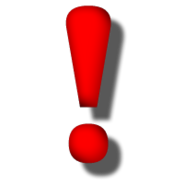